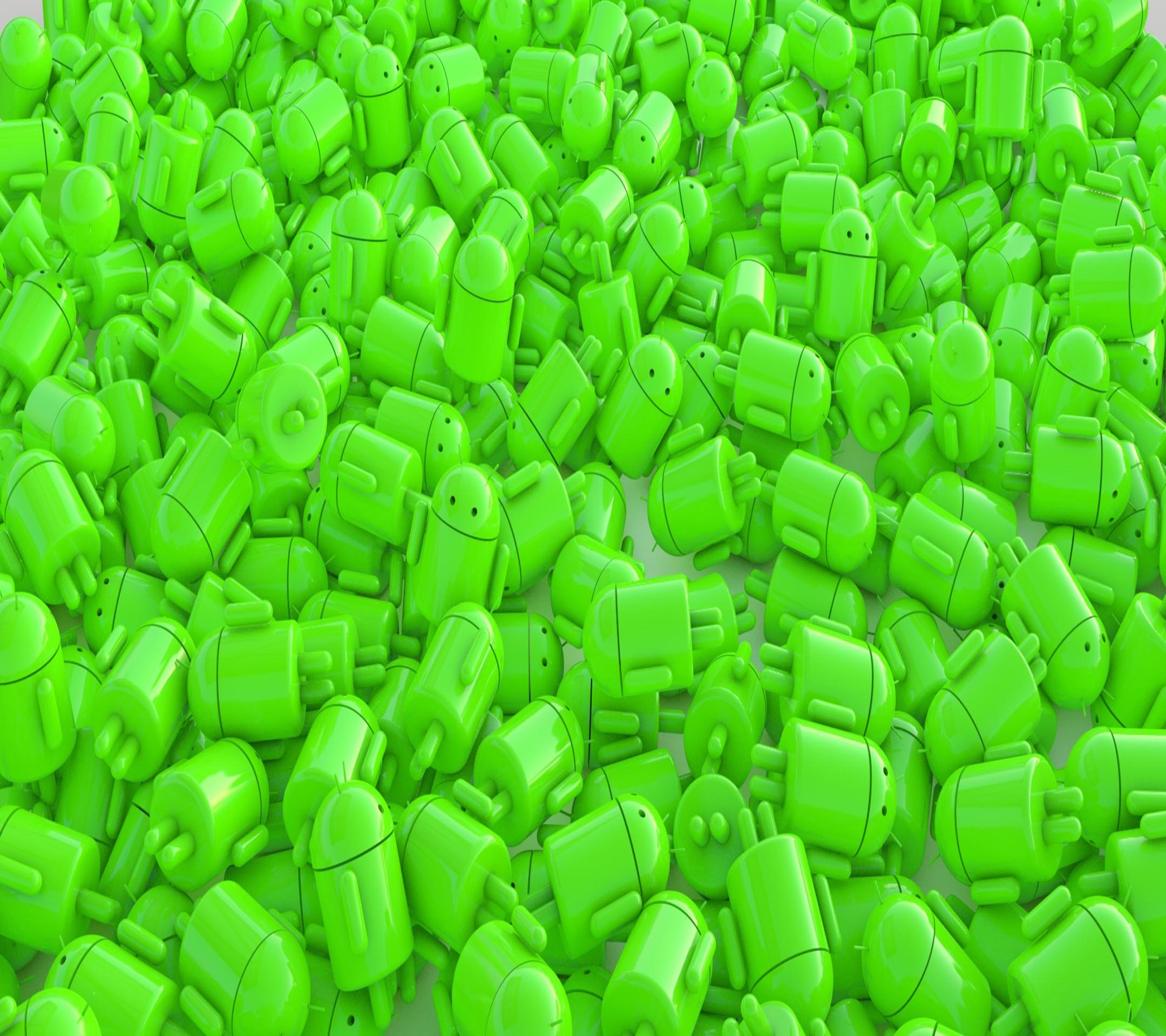 ما هو الأندرويد؟؟
تعريف شامل و كامل
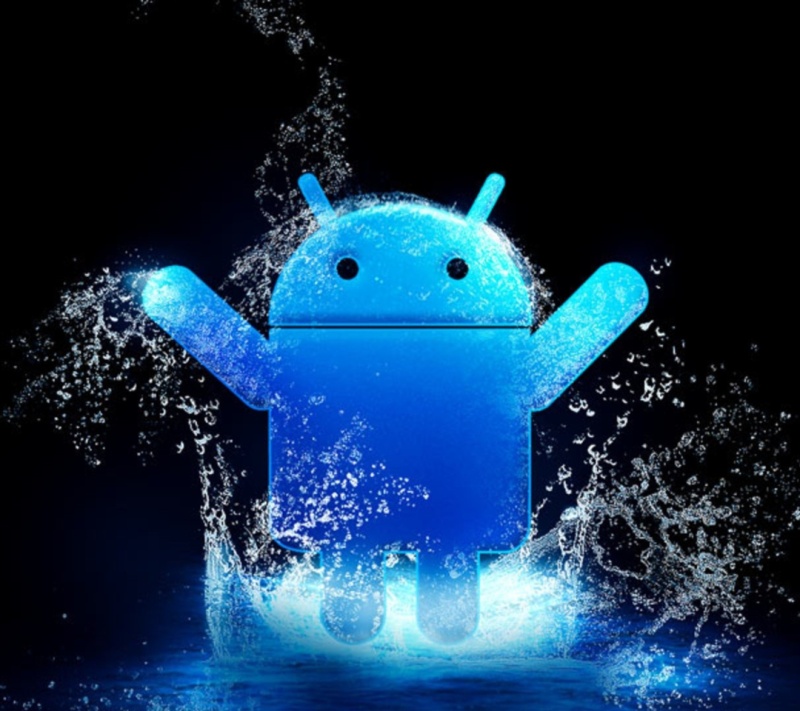 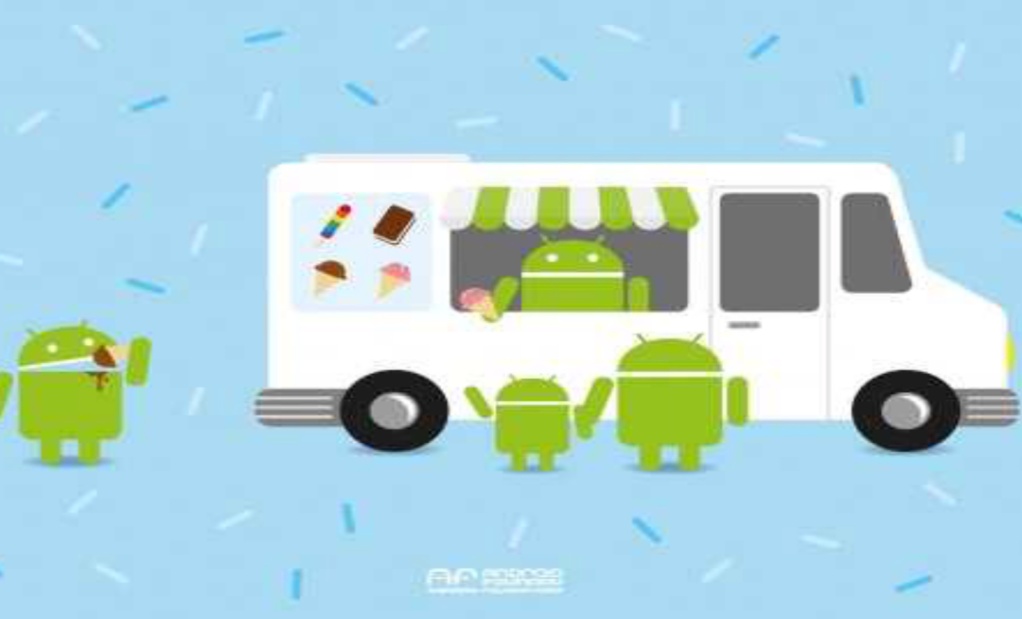 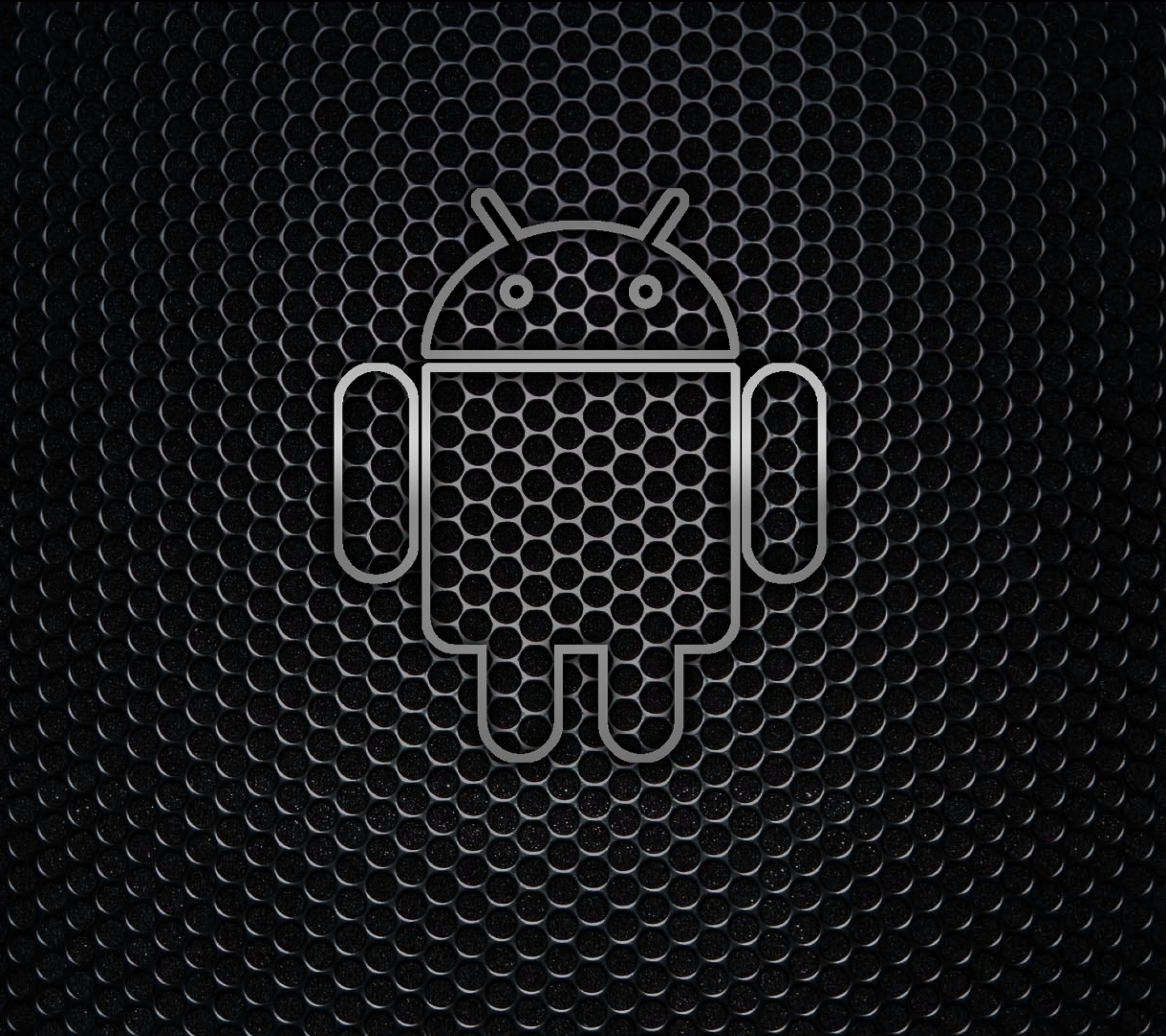 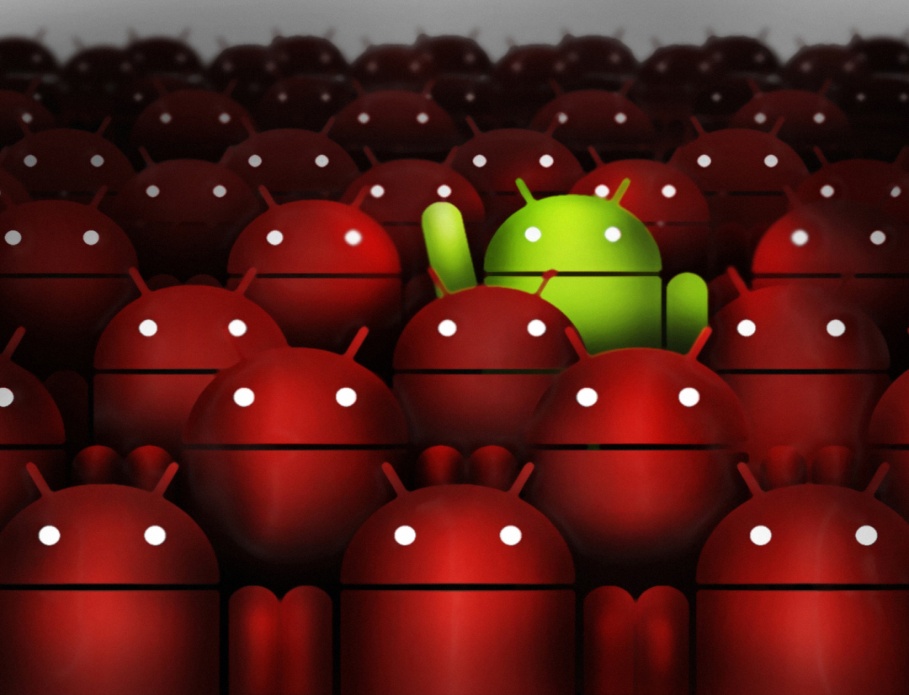 محاور الدورة
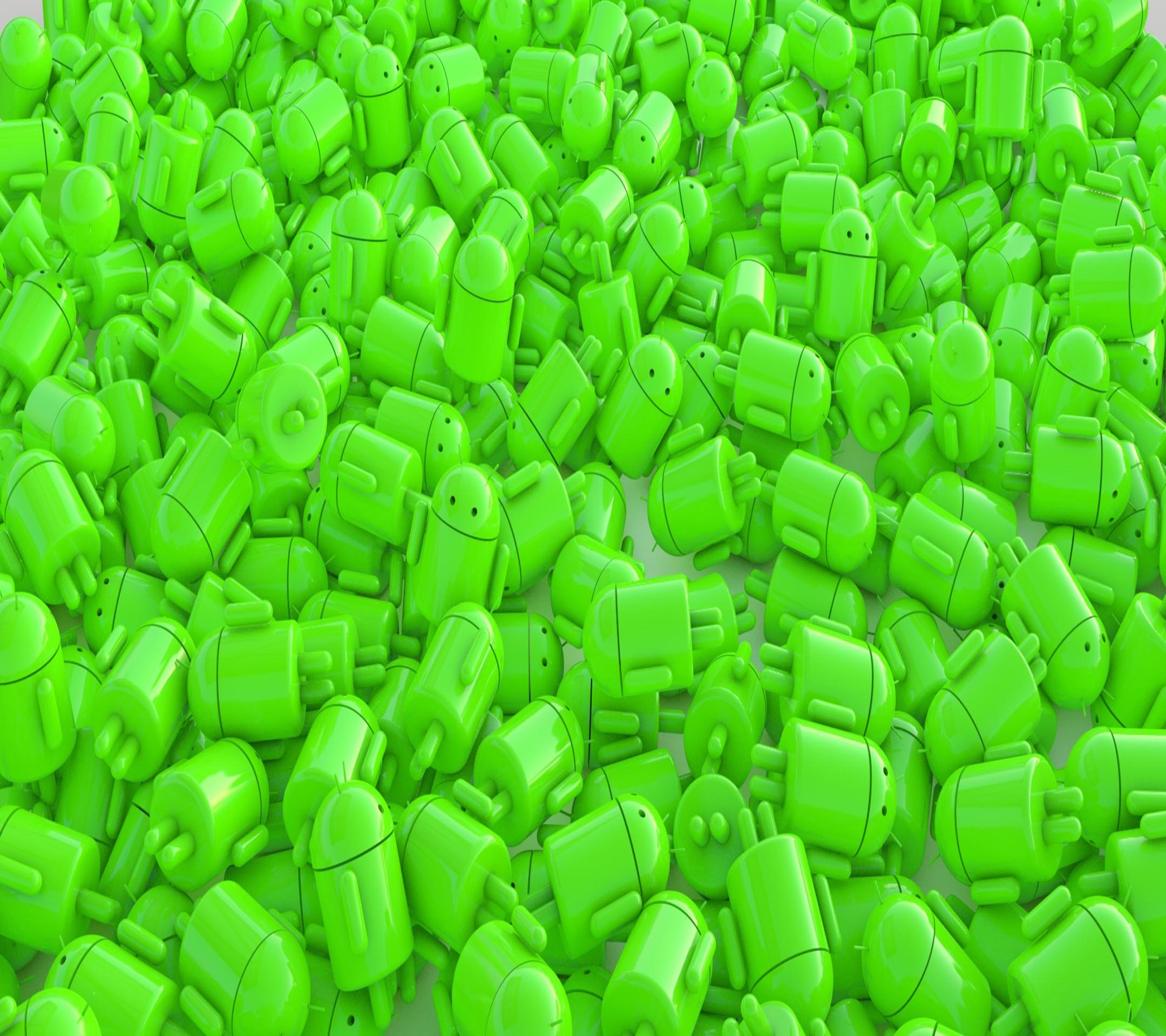 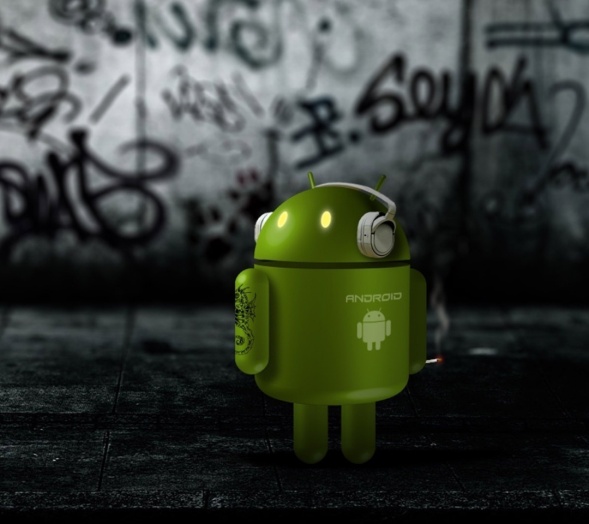 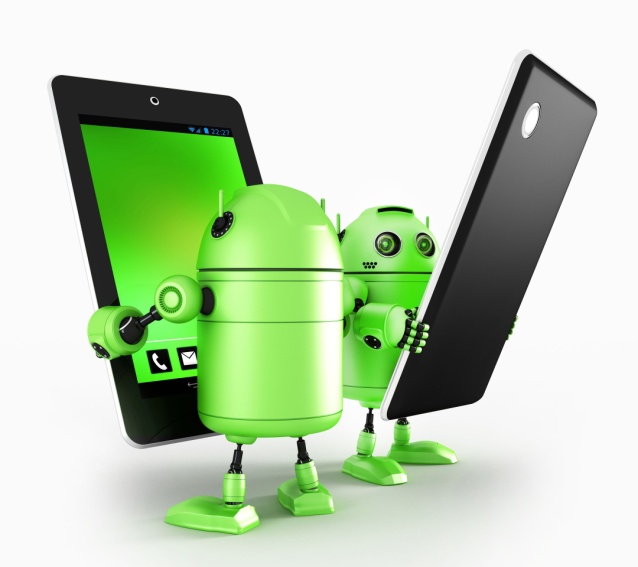 الهدف العام للبرنامج التدريبي
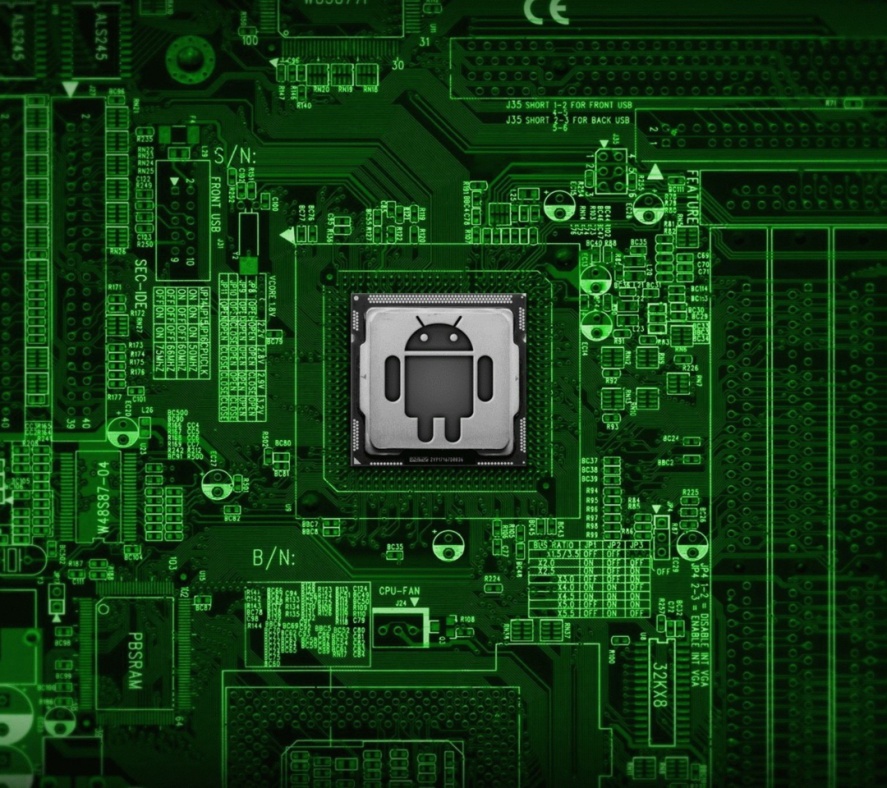 اكتساب مهارات الاستخدام.
معرفة شاملة ب الأندرويد كنظام تشغيل.
معرفة ميزاته.
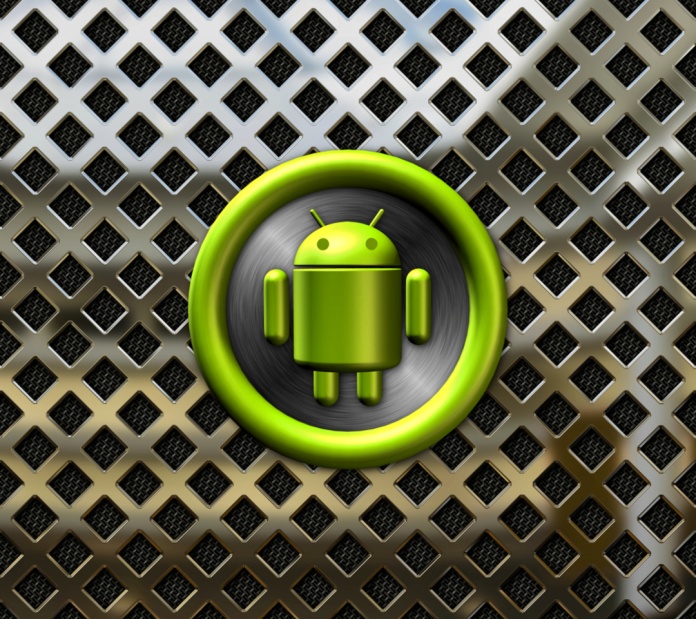 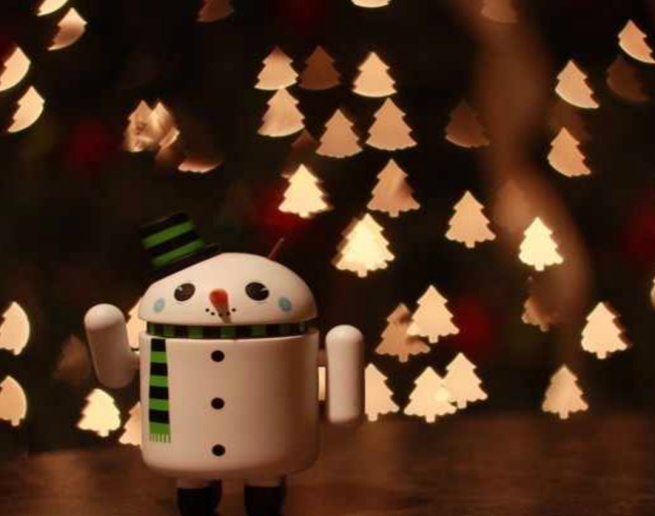 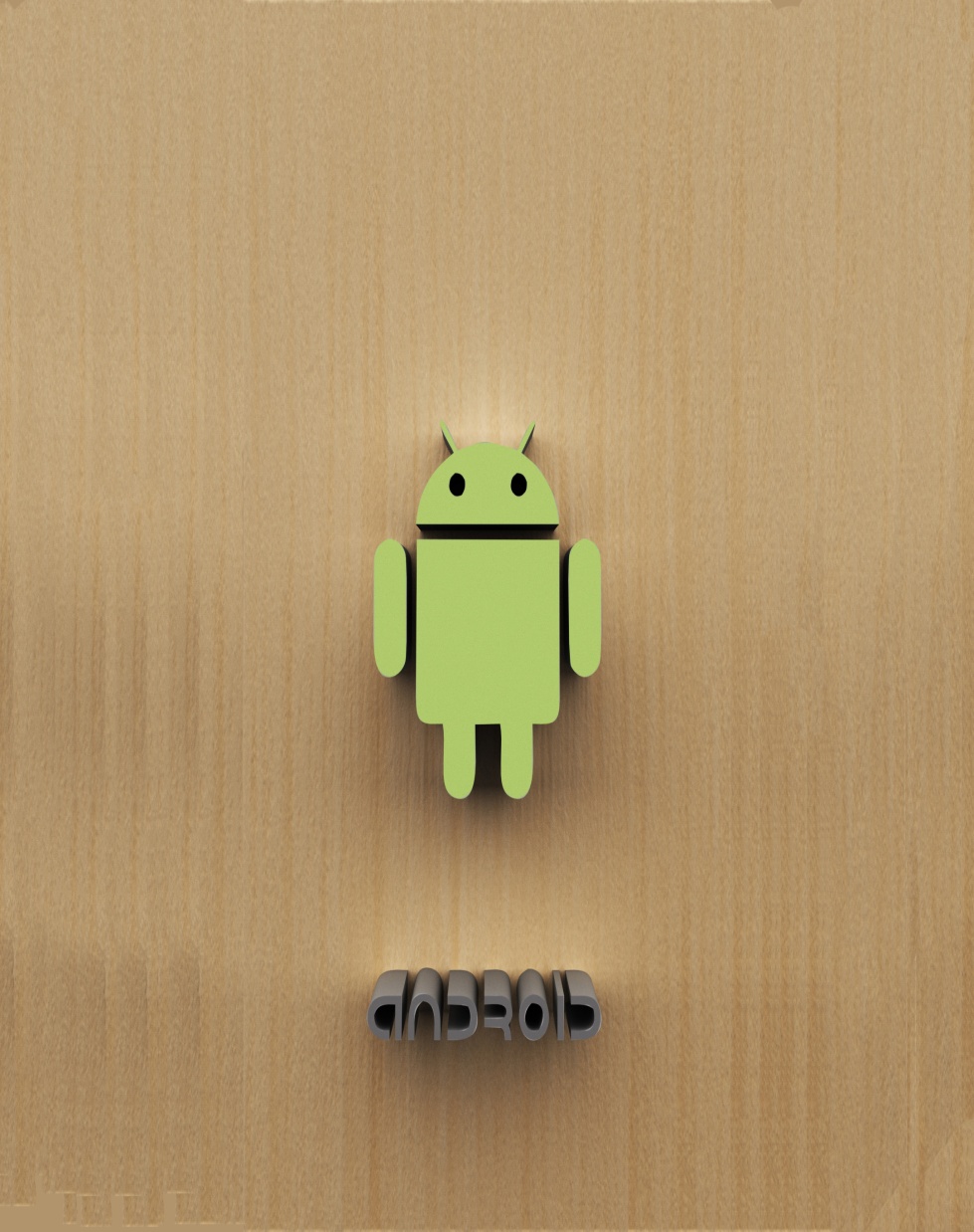 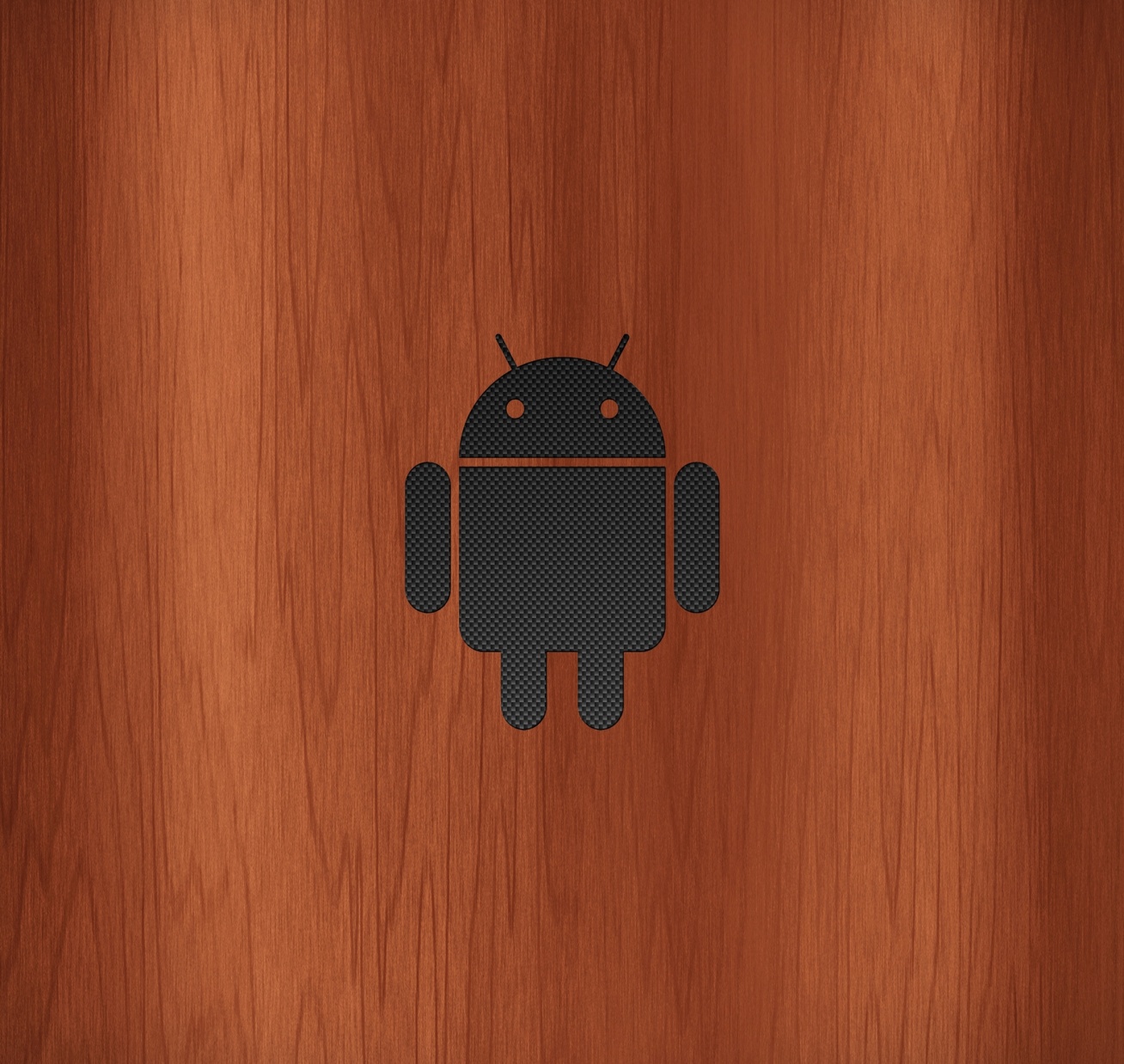 الأهداف التفصيلية للبرنامج التدريبي
بنهاية هذا البرنامج التدريبي نتوقع أن المشاركون قد حققوا النتائج الآتية (بمشيئة الله )
تزويد المشاركين بمفهوم الأندرويد .
التعرف على مميزات هذا النظام عن غيره .
التدريب على استخدام هذا النظام .
التعرف على بعض مصطلحات هامة حول نواة هذا النظام .
معرفة الماركت و أشهر برامج جوجل و الأندرويد .
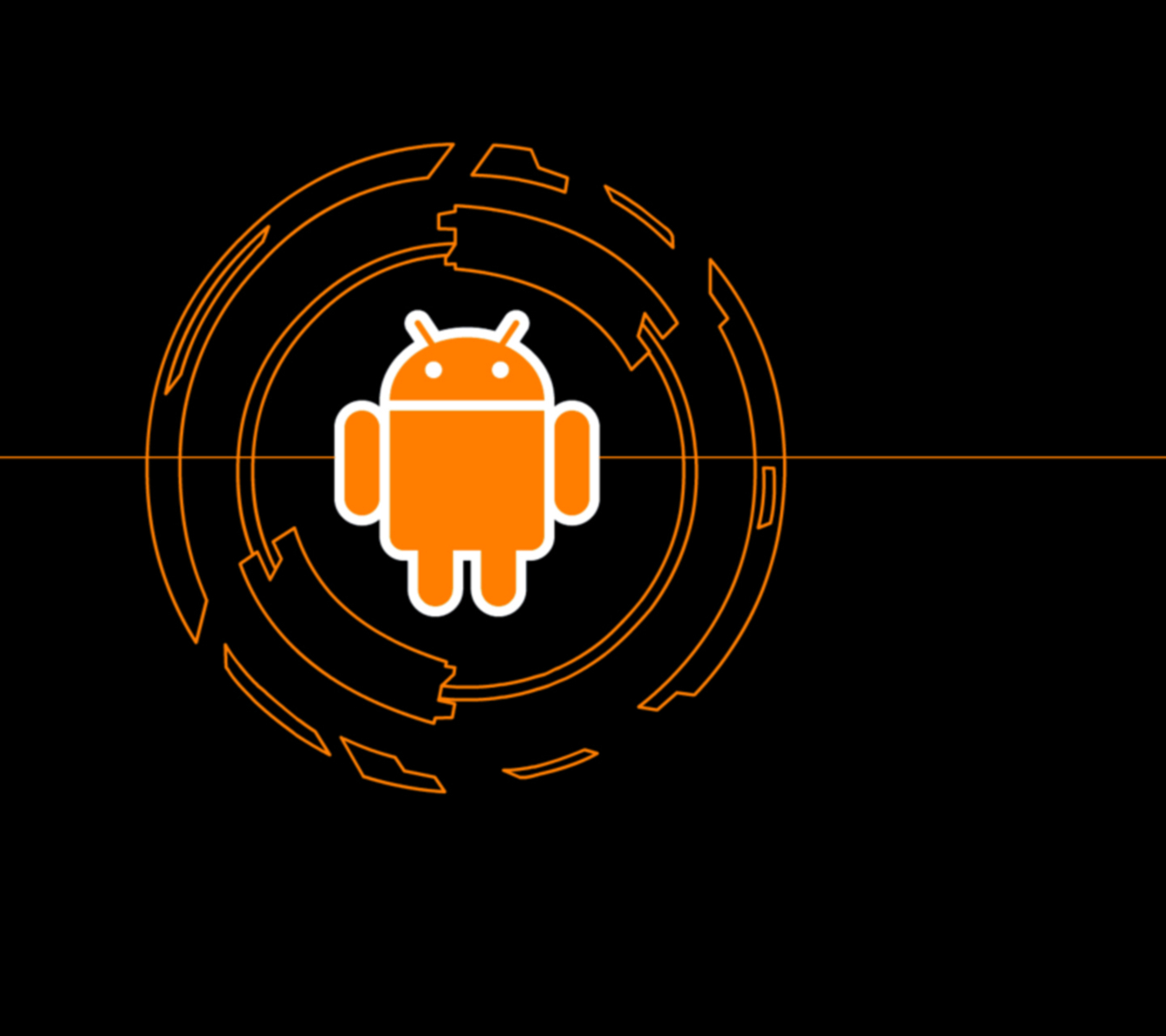 لنبدأ البرنامج
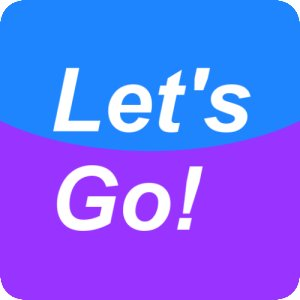 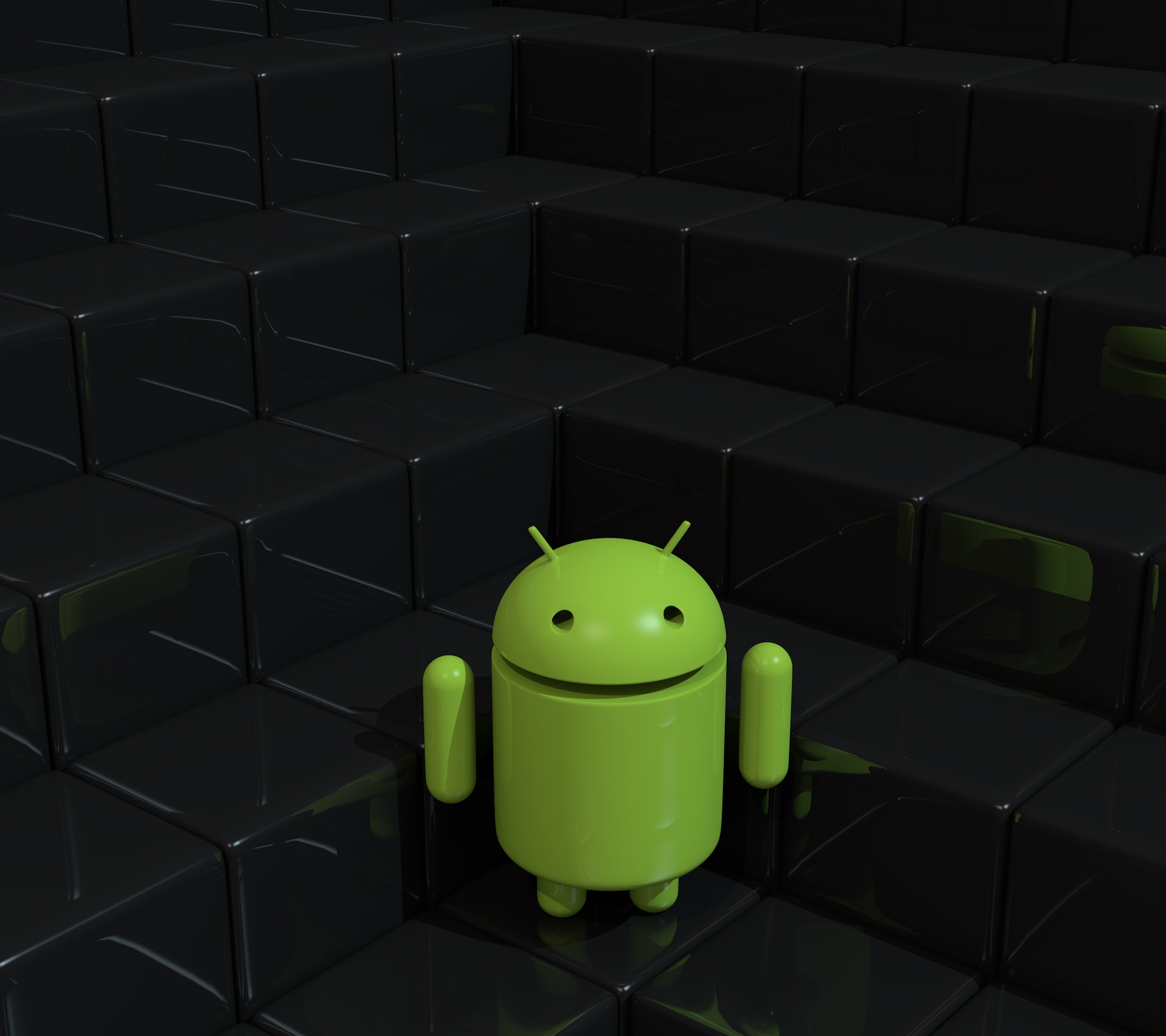 الوحدة التدريبية الاولى
تعريف الأندرويد
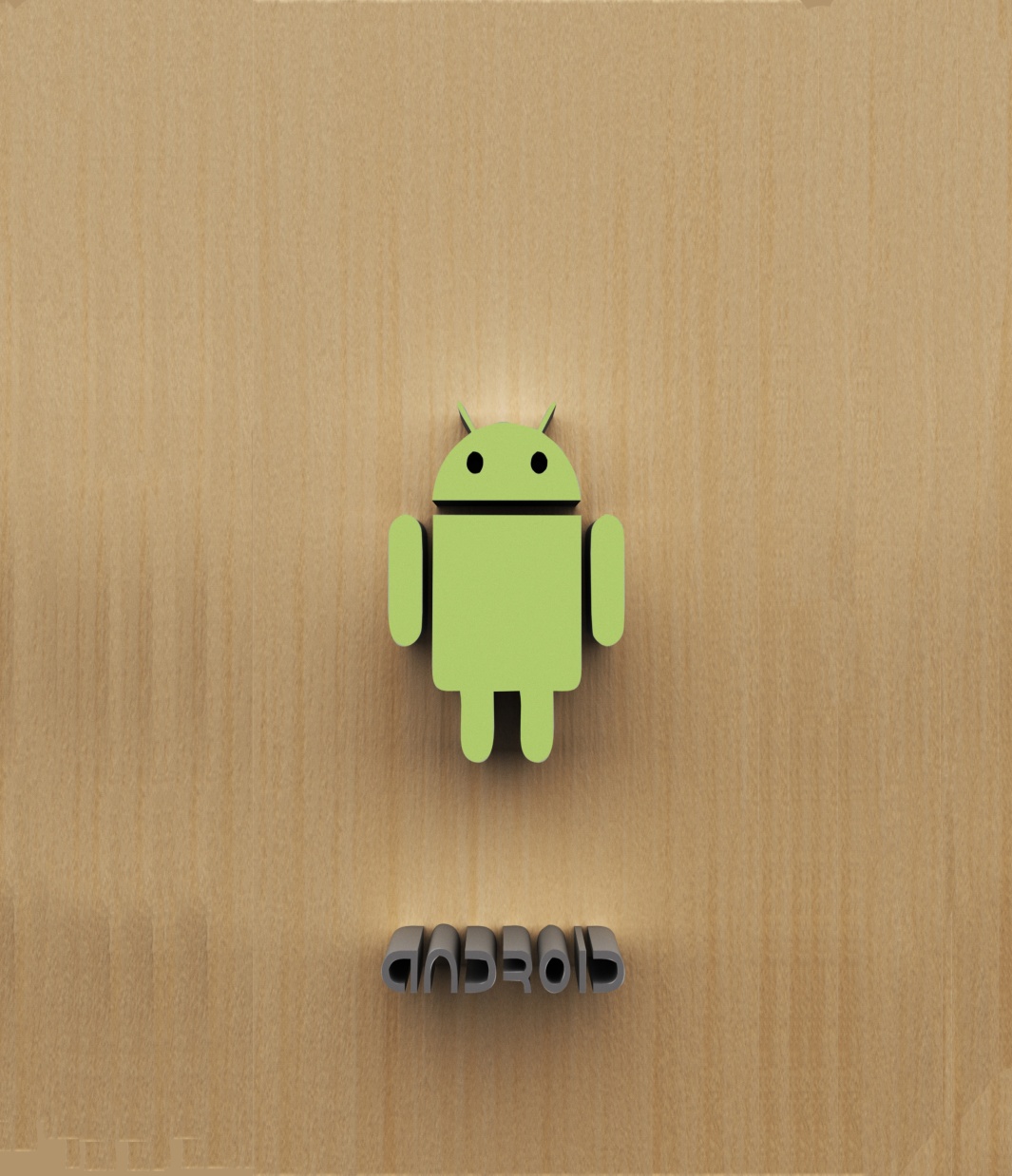 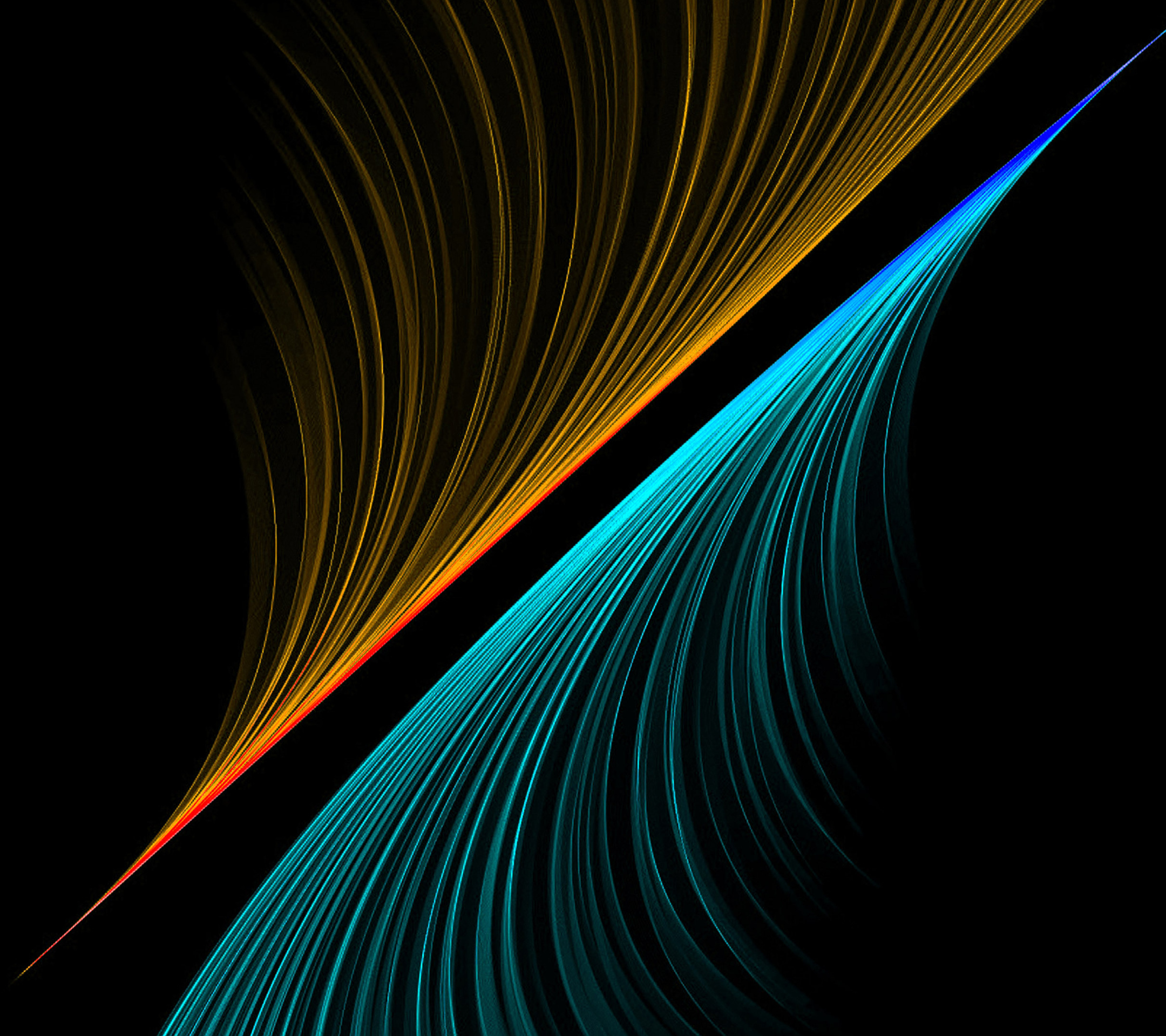 محتويات الوحدة التدريبية الأولى
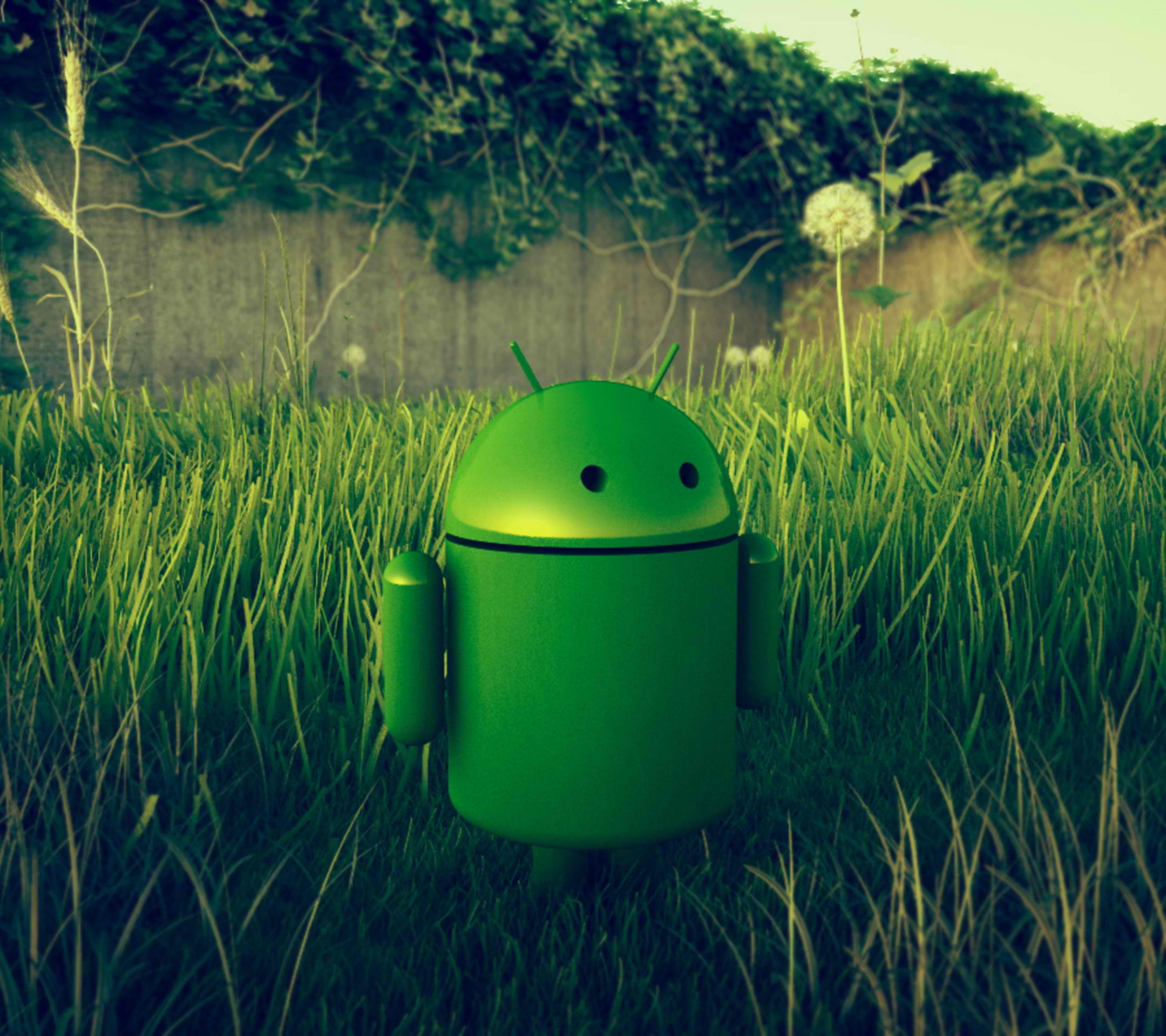 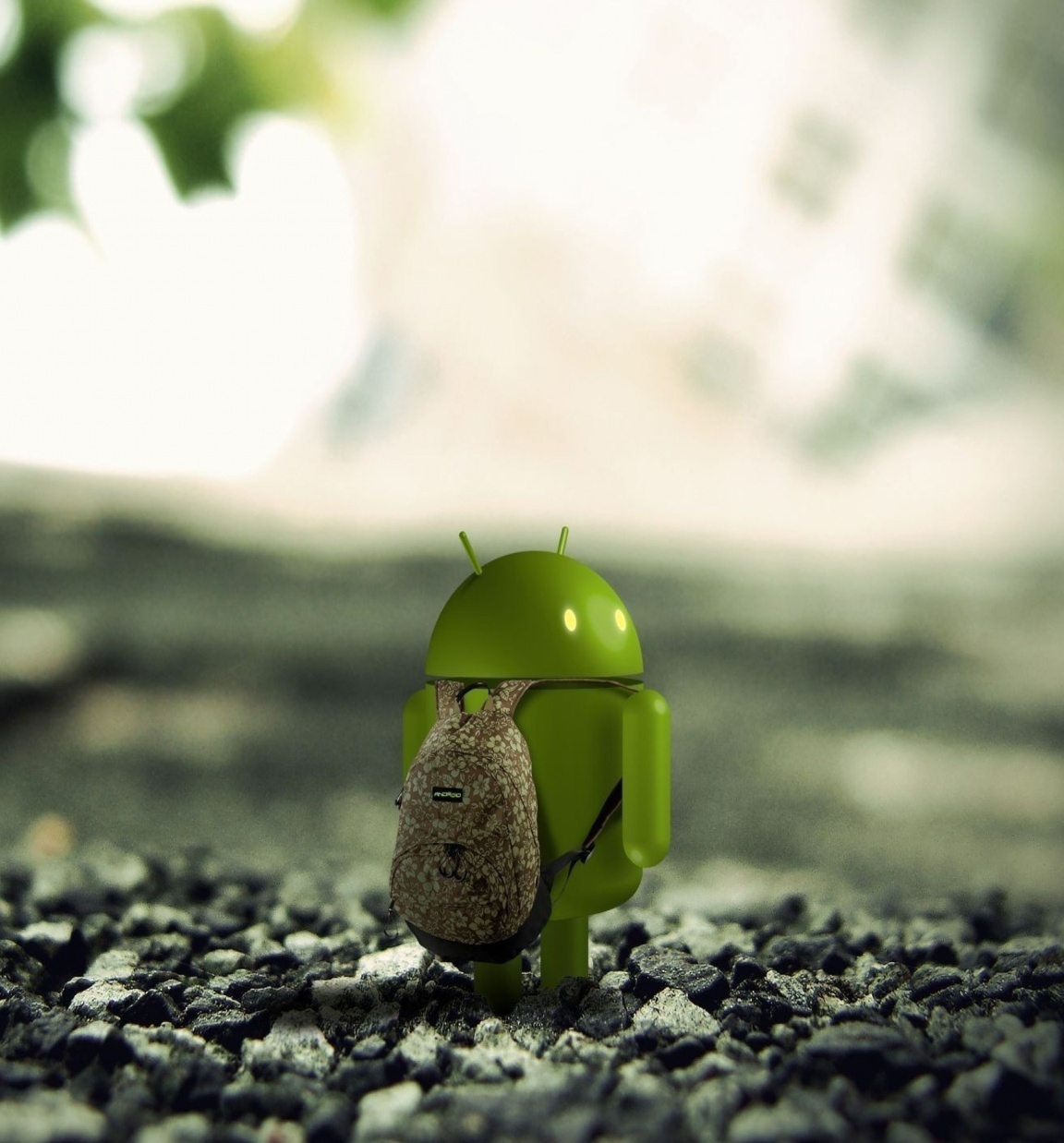 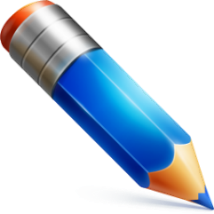 تعريف الأندرويد
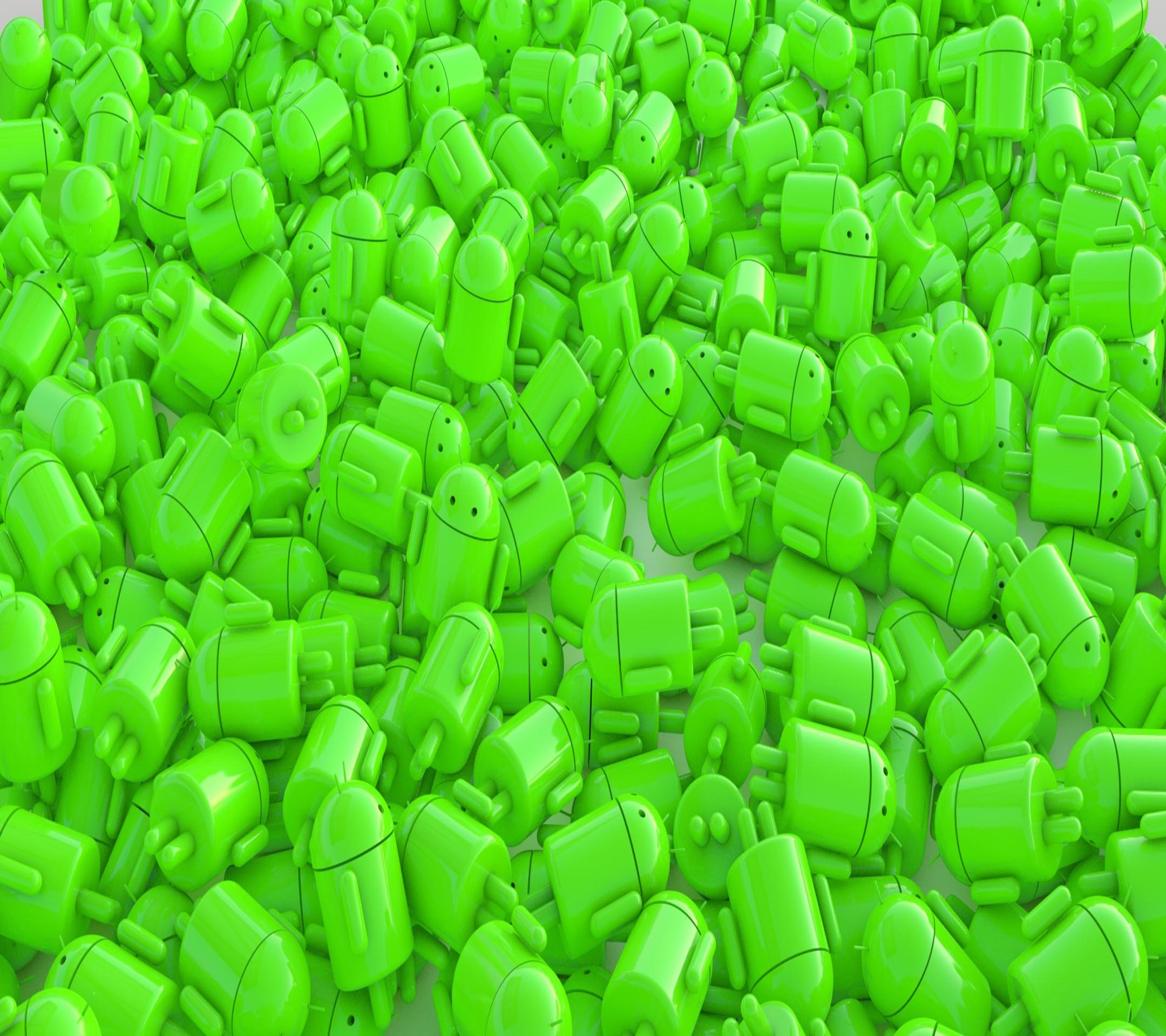 تعريف الاندرويد
أندرويد هو نظام مجاني و مفتوح المصد مبني على نواة لينكس صمم أساسا ل الشاشات ذات اللمس كالهواتف الذكية و الحواسيب اللوحية.
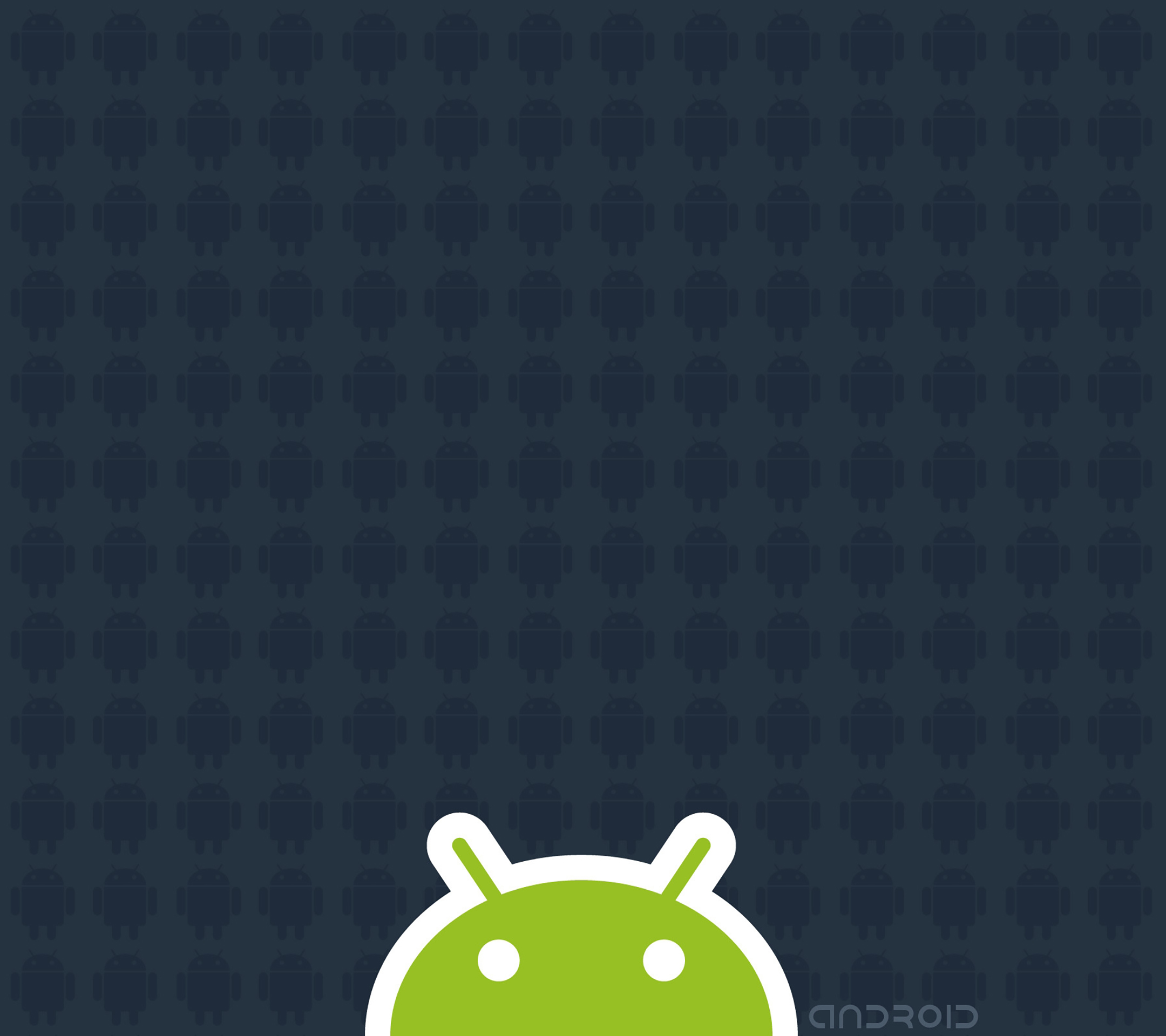 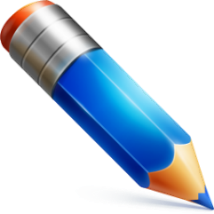 مميزات الأندرويد
نظام مجاني و متاح للجميع.
سلس و سهل الاستخدام
3
نظام مفتوح المصدر
3
1
3
3
5
4
2
نظام متقلب
متاح للمطورين و المستخدمين
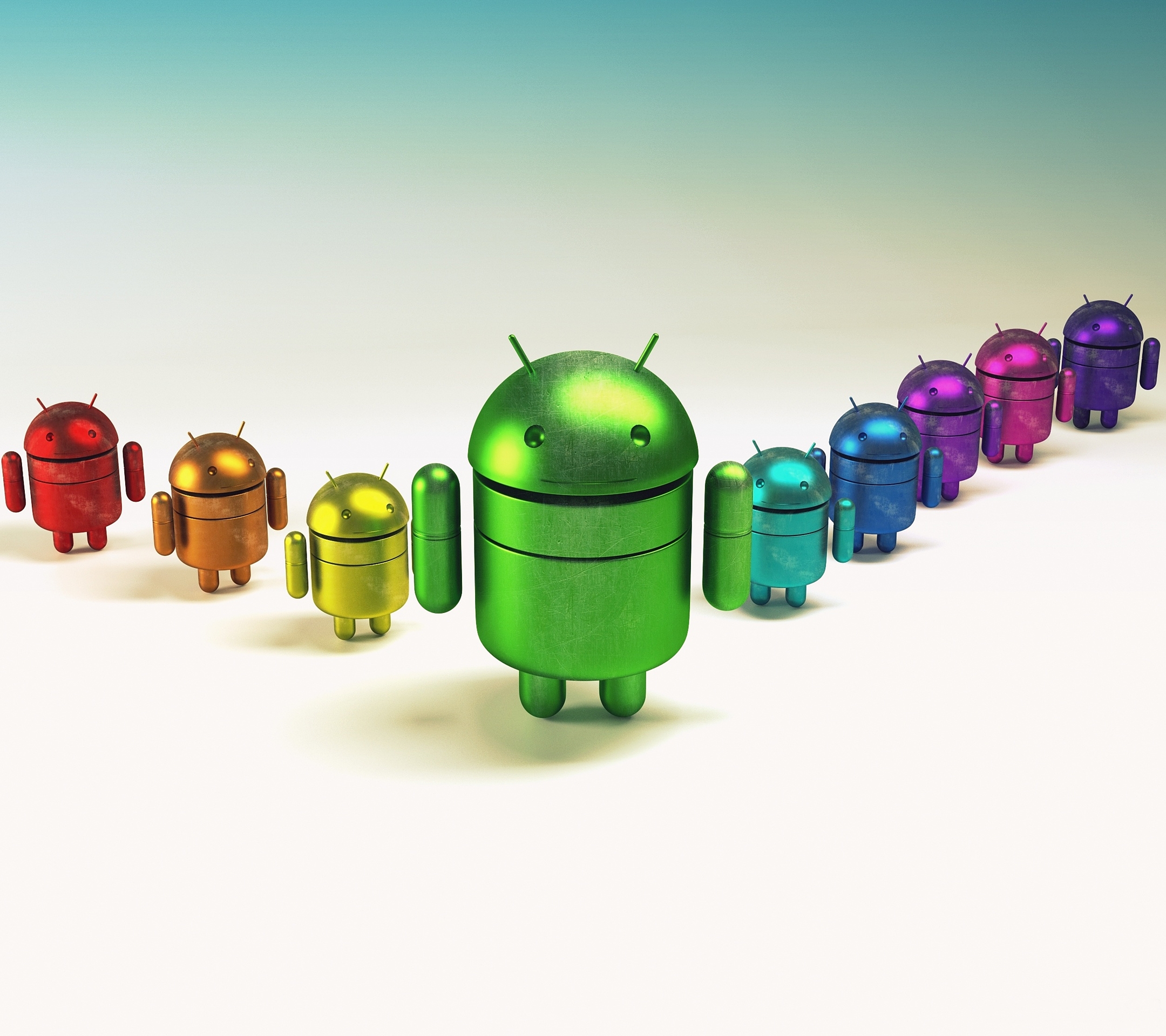 من أهم الميزت التي تفوق بها نظام الاندرويد
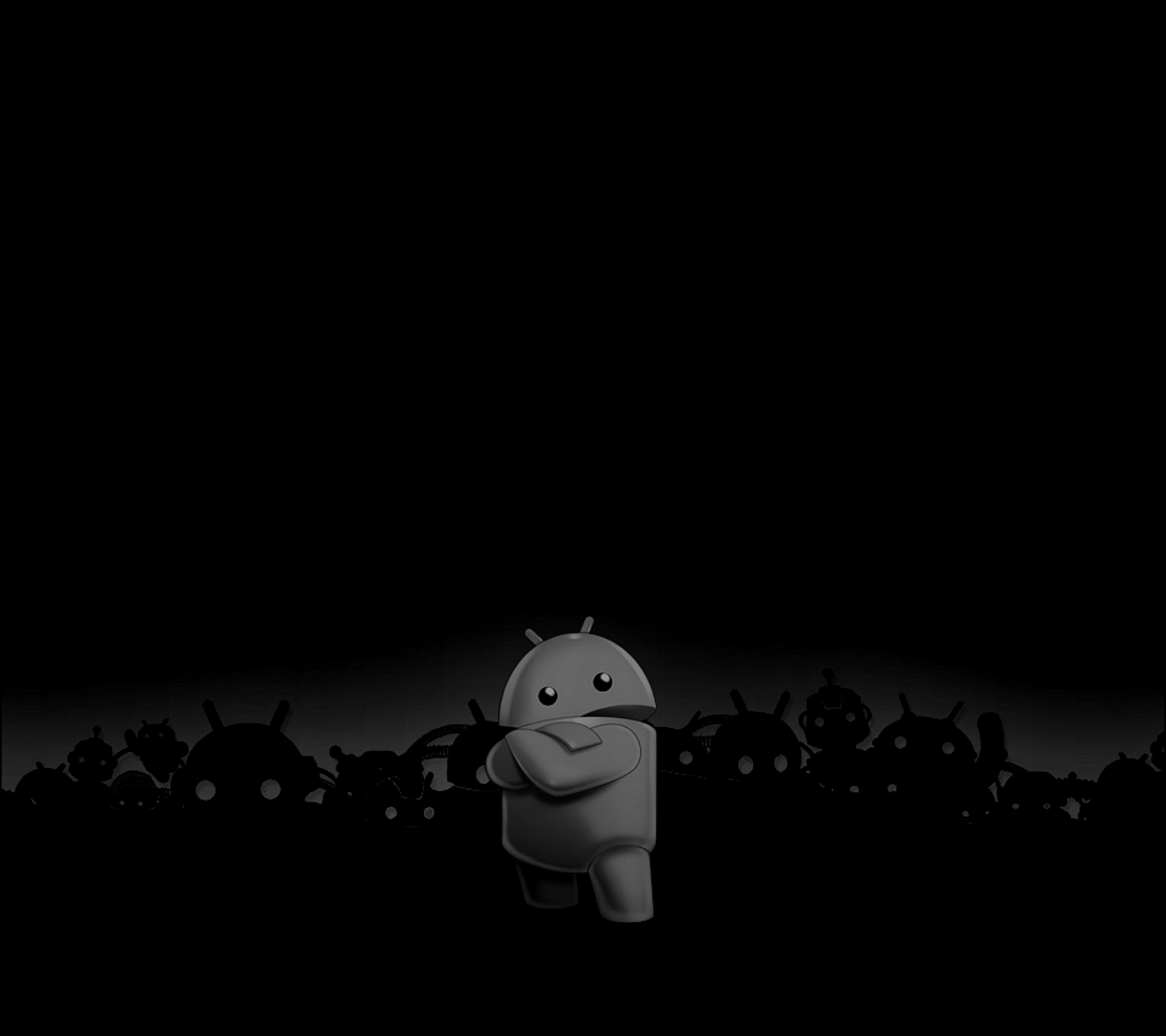 تمرين
ما  هى الشركة الداعمة ل جهازك الأندرويد, و ما هو نوعه؟
أزرار الواجهة الرئيسية:
زر اليمين“الخيارات“ , زر المنتصف“الهوم“ , زر اليسار ”الرجوع
شريط التنبيهات في أعلى الشاشة
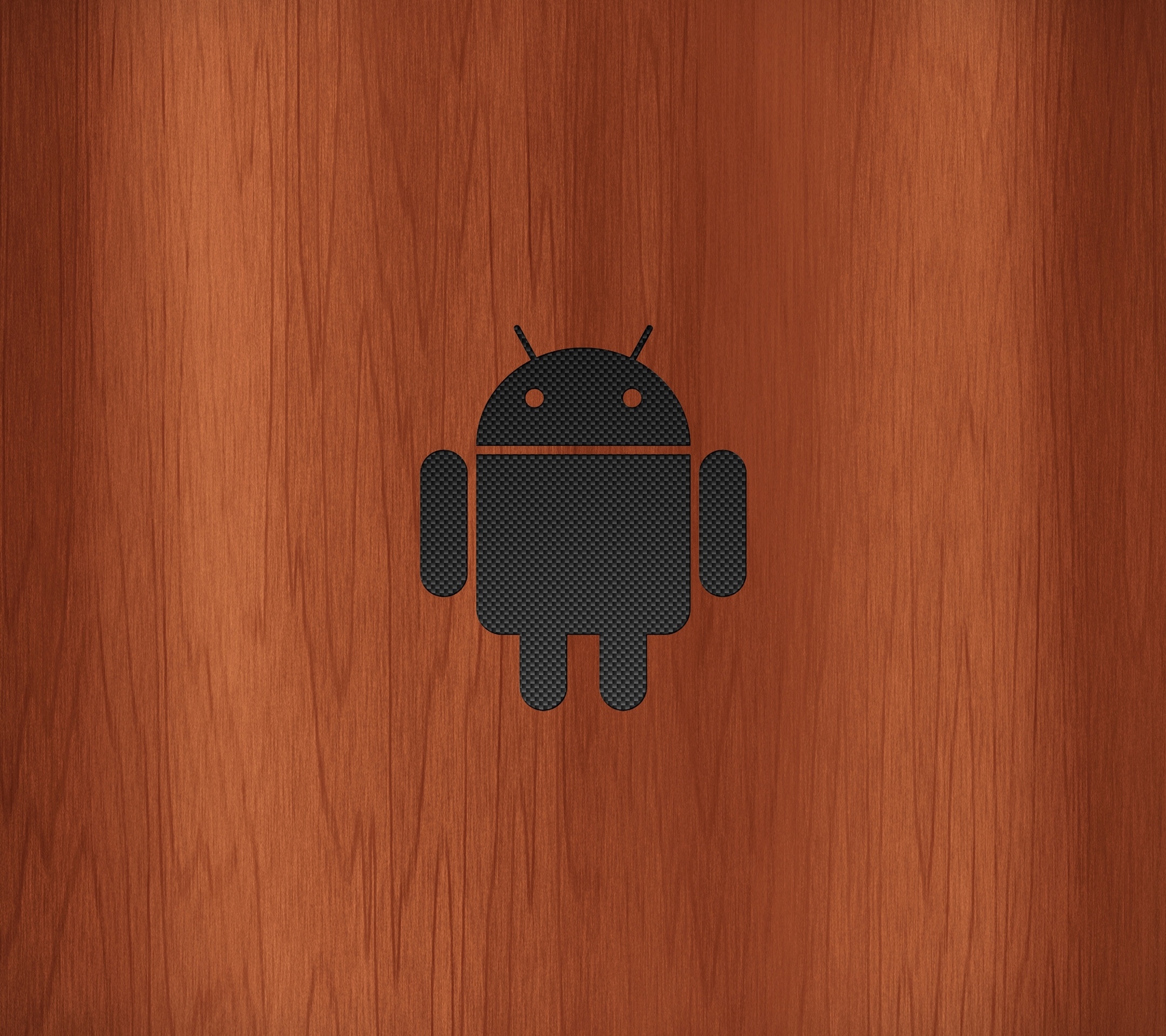 سطح المكتب
3
الزر في وسط الشاشة ”قائمة التطبيقات“
3
1
3
4
2
كيف أستخدمه“ما مكوناته“ ؟؟
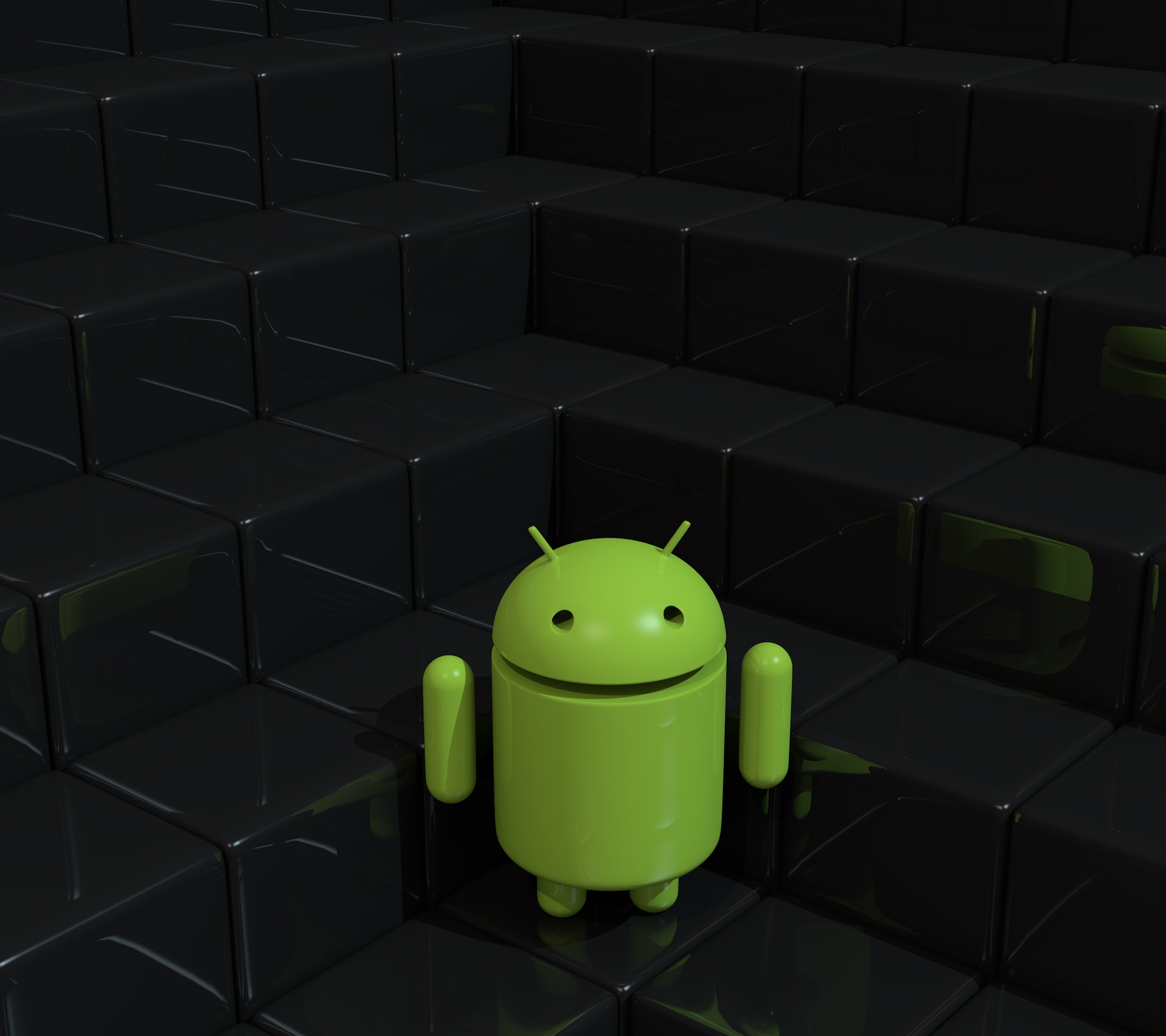 الوحدة التدريبية الثانية
أهم مصطلحات السوفتير
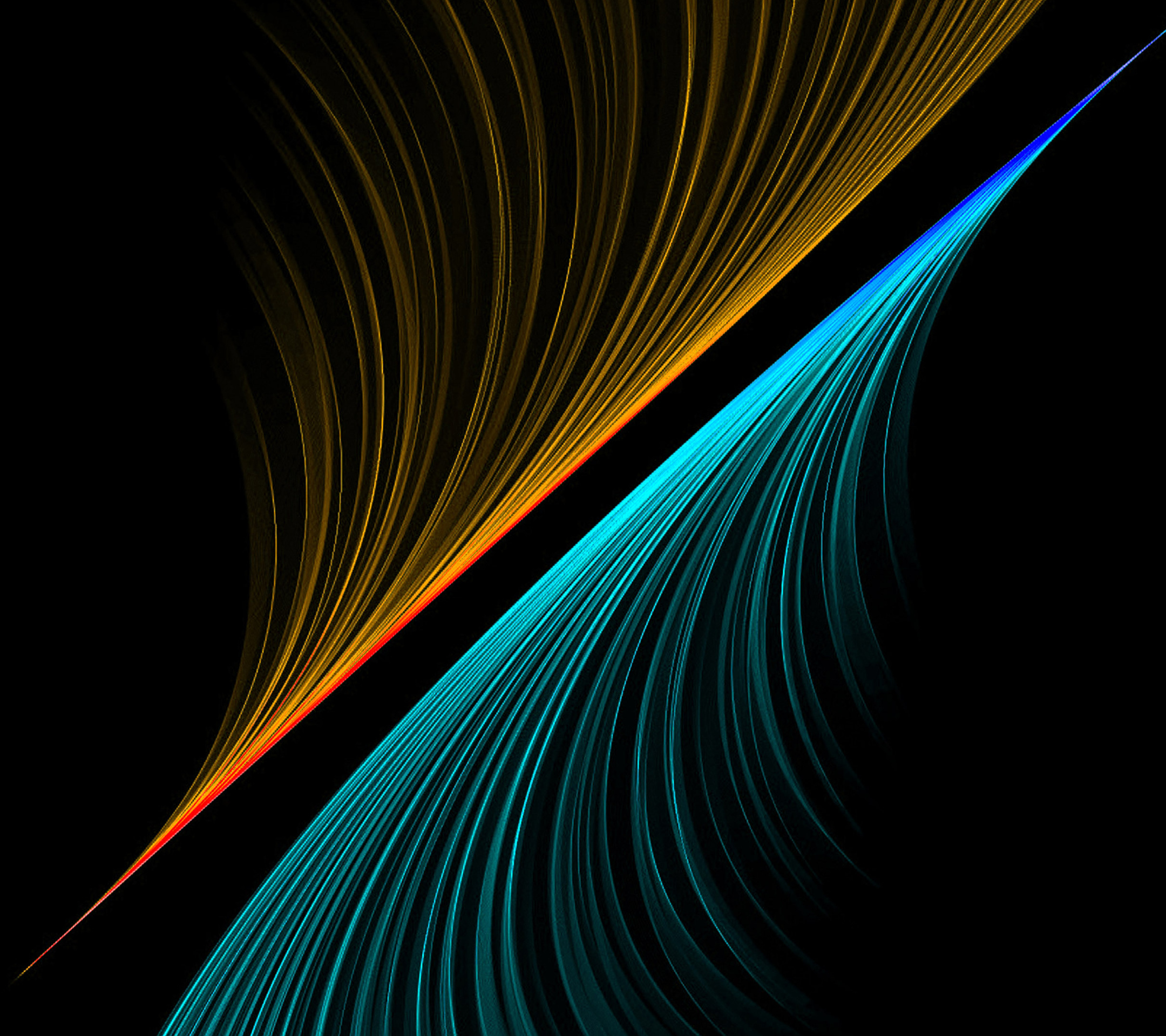 محتويات الوحدة التدريبية الثانية
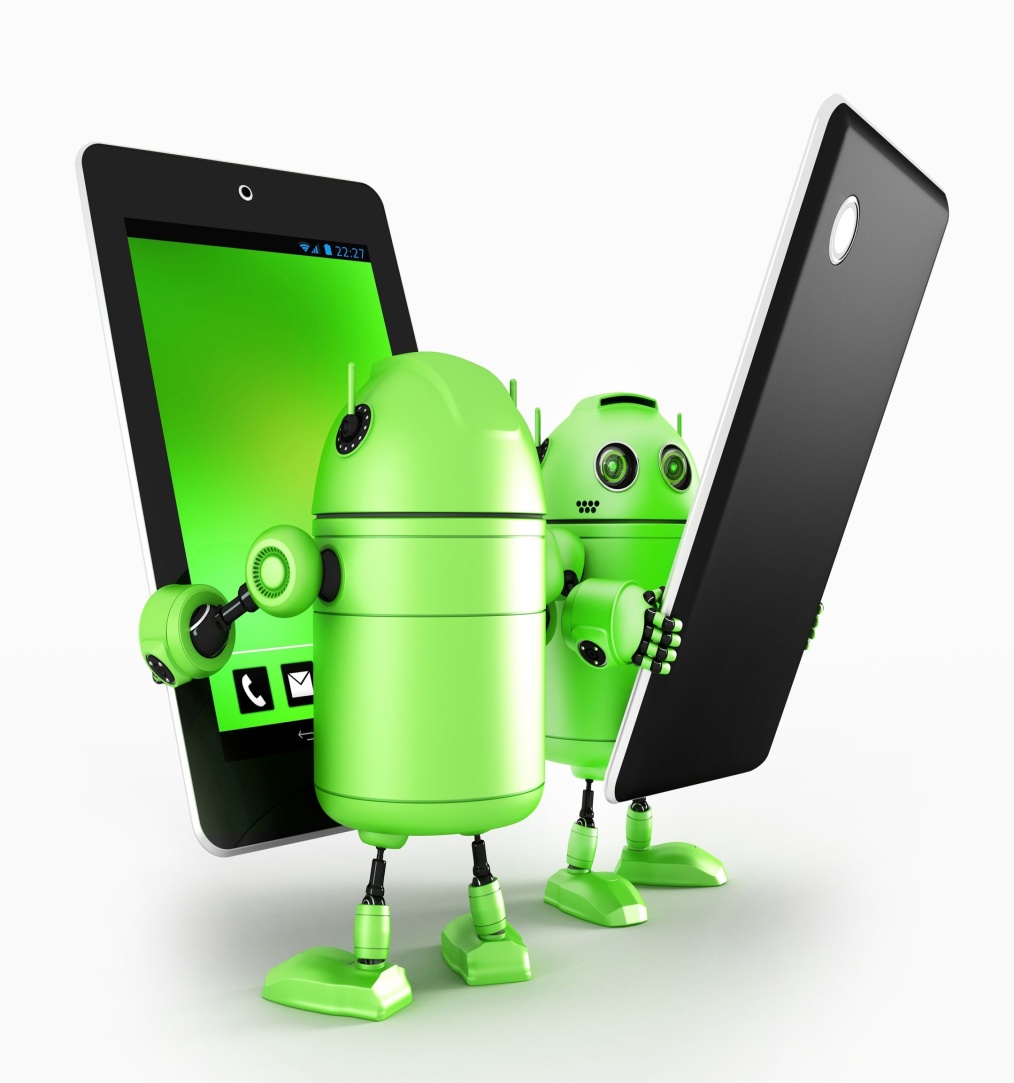 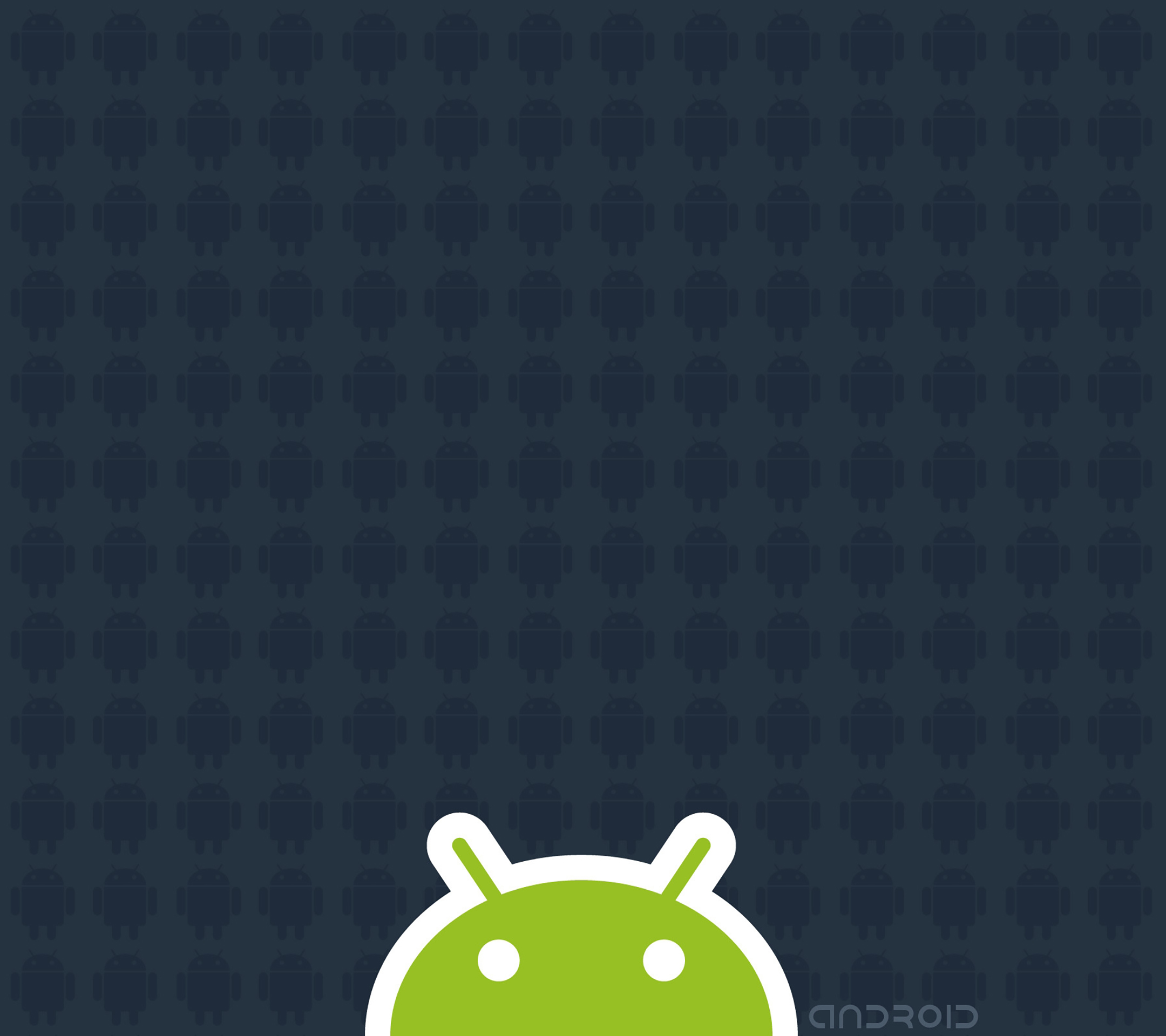 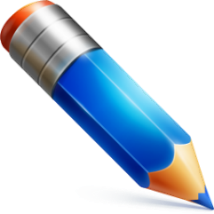 الرووت
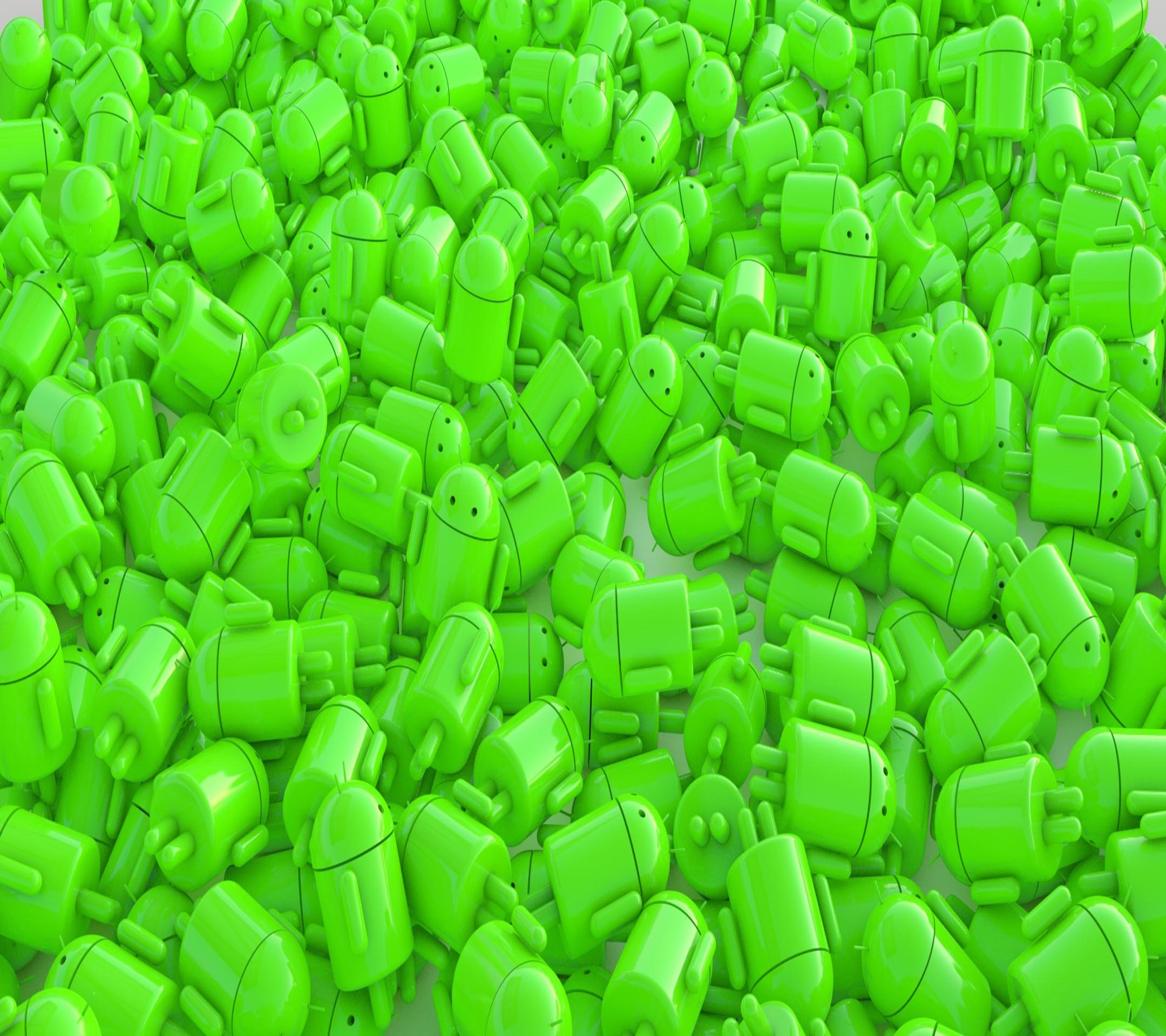 الرووت :
هو صلاحية انت تعطيها لجهازك ويلغى بها الضمان عن جهازك لكن بعدها يصبح بامكانك تغير كلشيء في الجهاز لدرجة انك تزيد من سرعة المعالج على حسب ما تراه انت مناسا لك .
 
.. ولاتنسى انه يباستطاعتك الغاء الروت و الرجوع ل ضمانك
كل ذا بفضل المطورين .
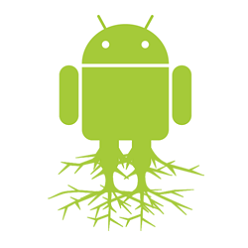 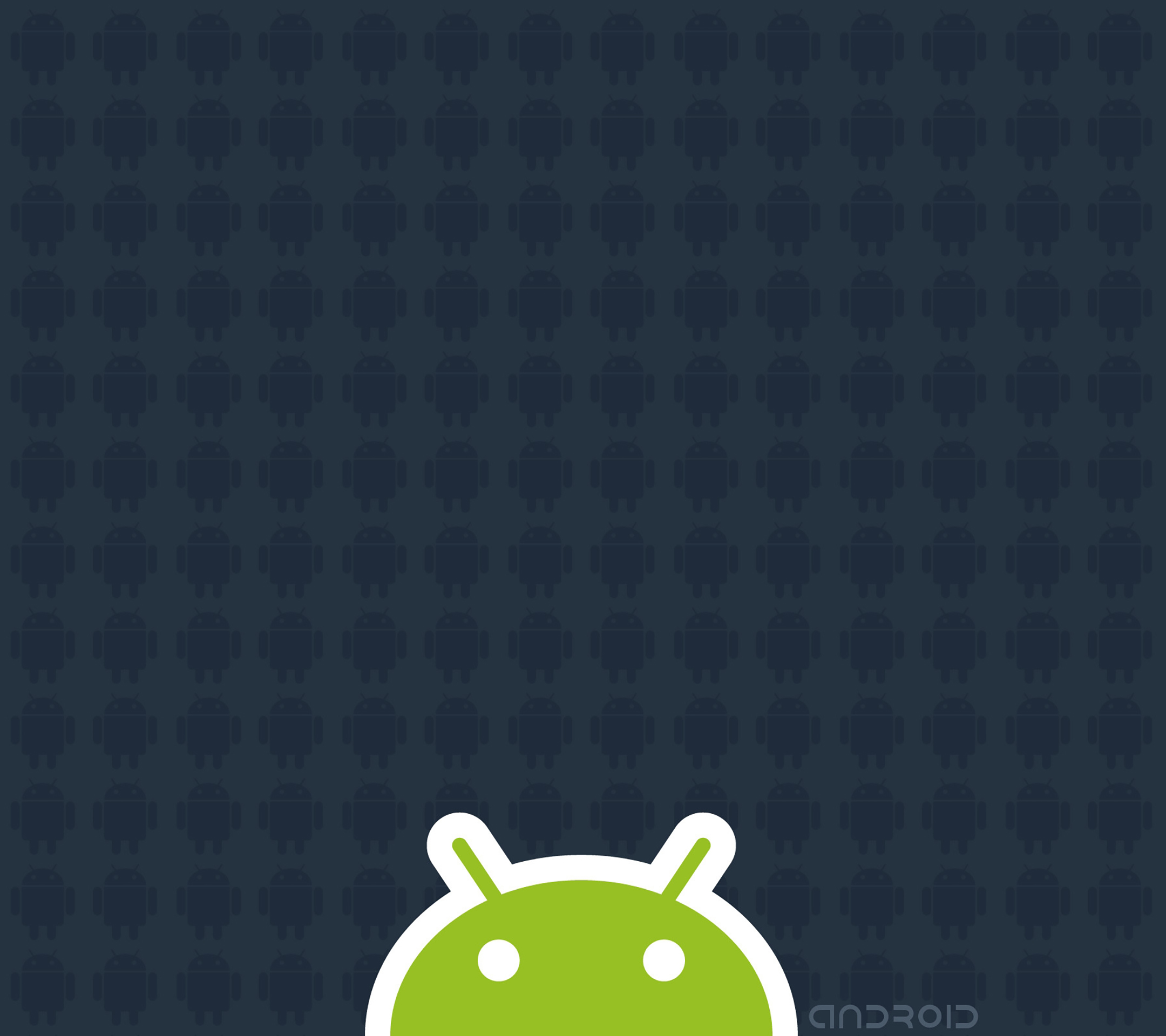 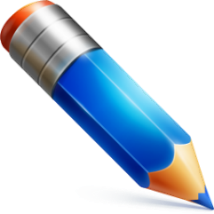 الروم
الروم المطبوخة
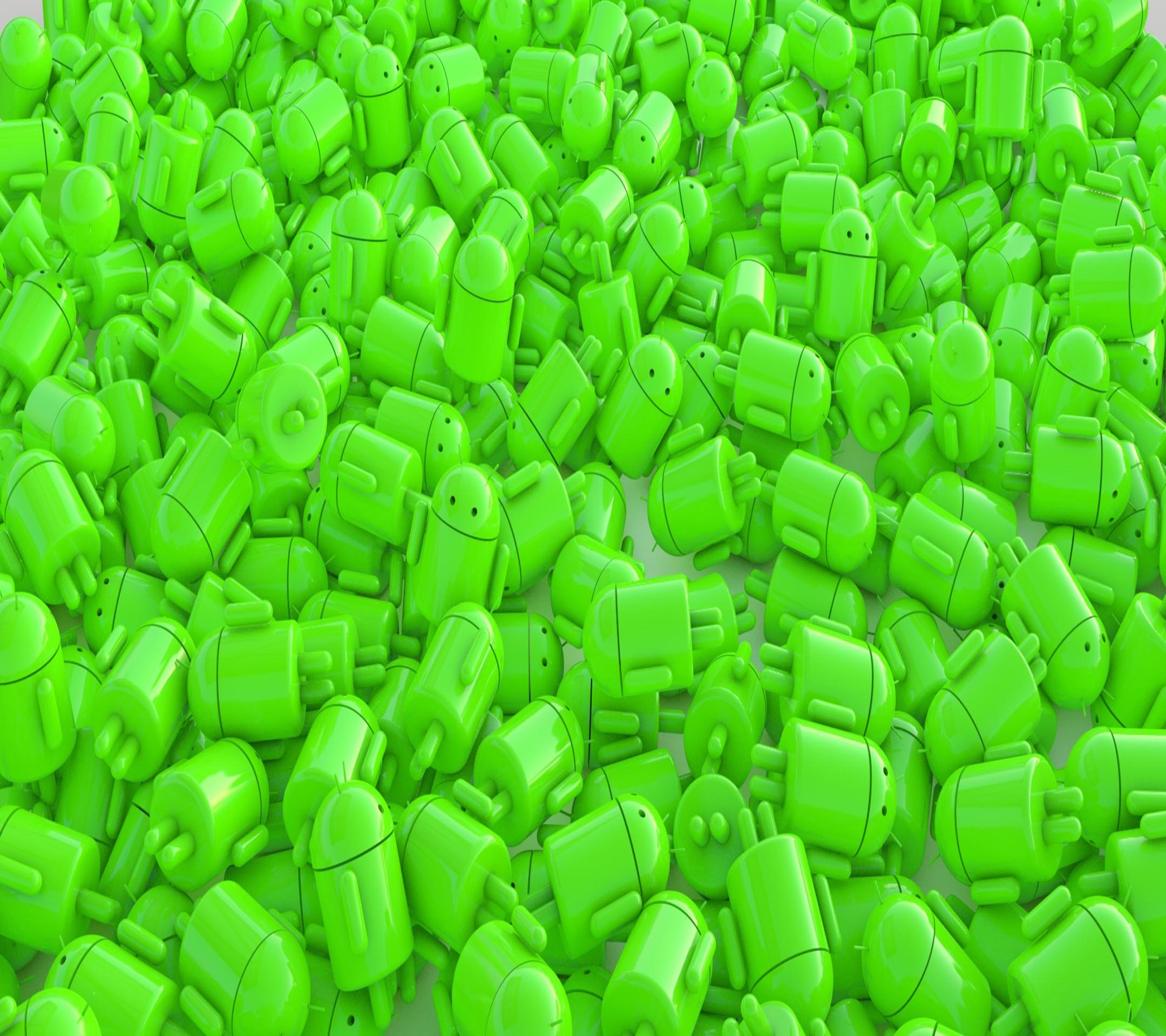 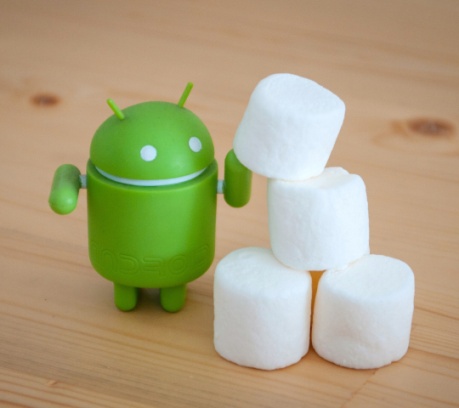 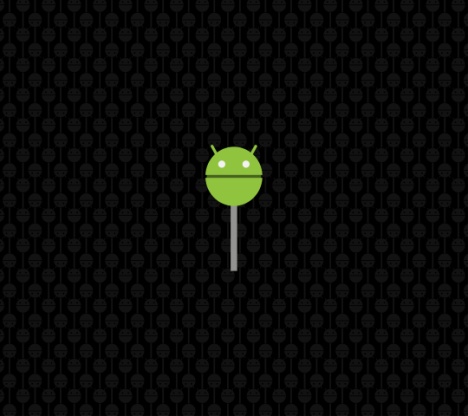 الروم :
هي نظام الجهاز ك نظام الويندوز بالحاسوب , الحاسوب من دون ويندوز لا يساوي شيء, تماما الهواتف الذكية وآخر روم اطلقته شركة جوجل هو روم المارشميلو "حلوى الخمطى" .
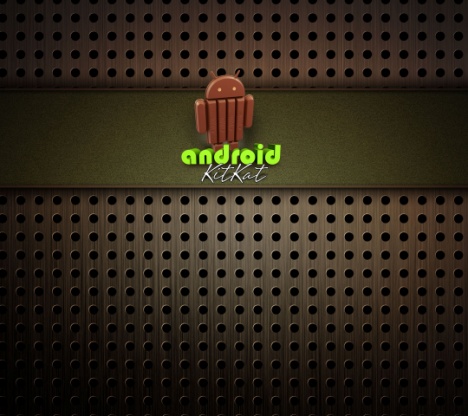 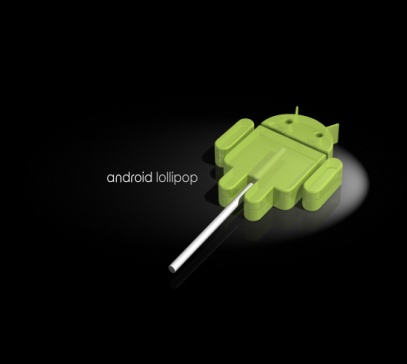 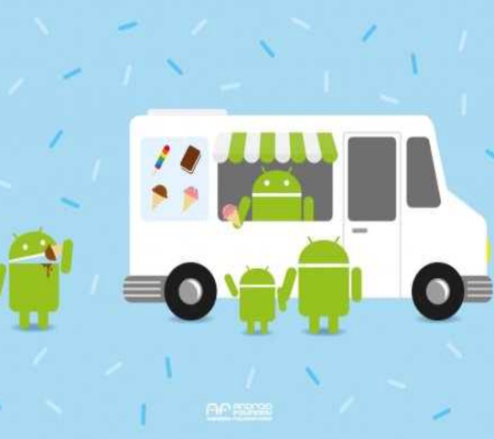 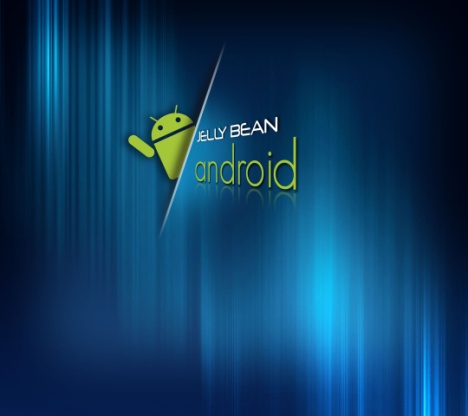 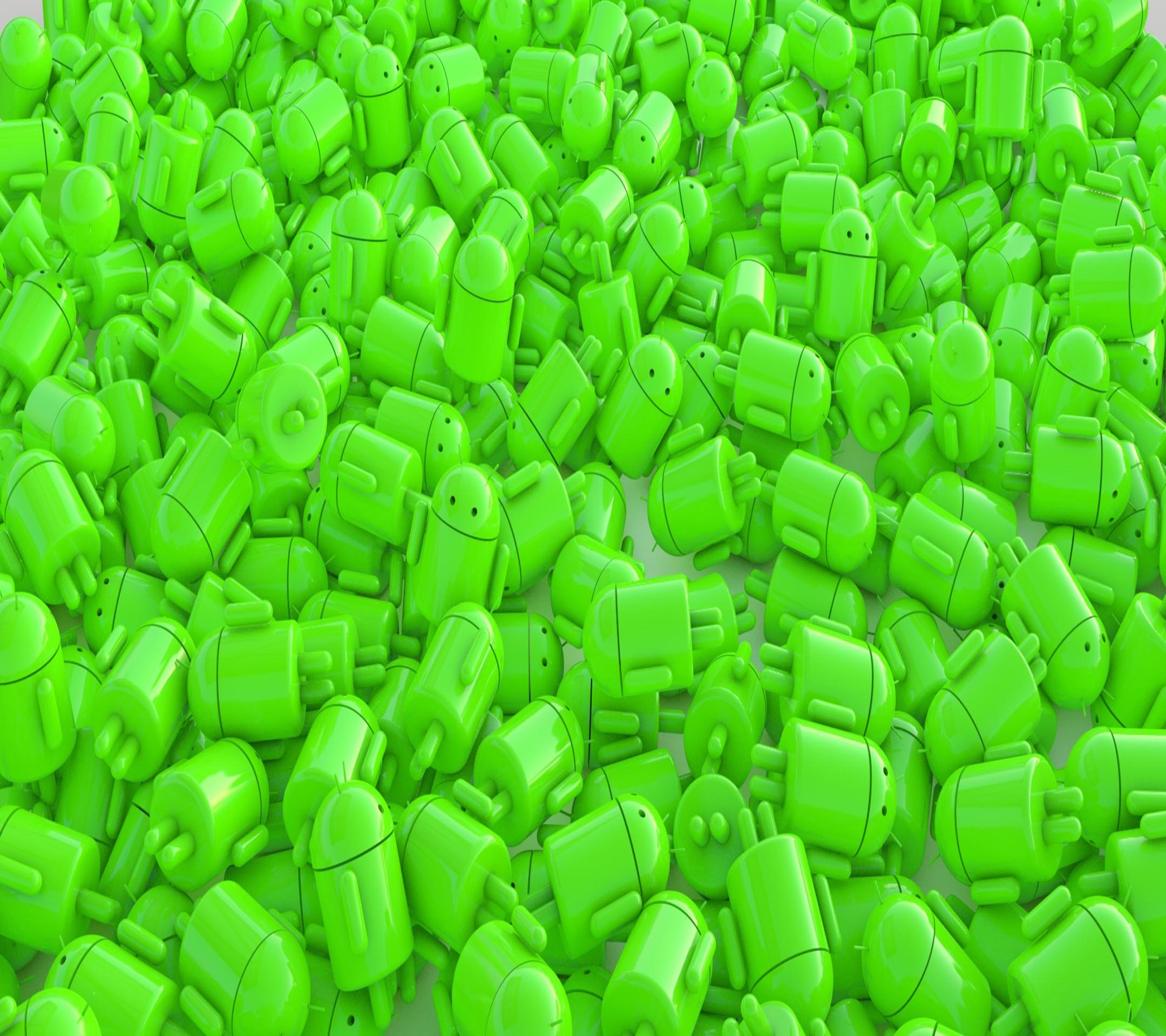 الروم المطبوخة :
هي الرومات اللي صنعها المطورين وتكون بلمستهم وهناك مطورين مشهورين كثر و أشهرهم ”سيانوجين مود“.
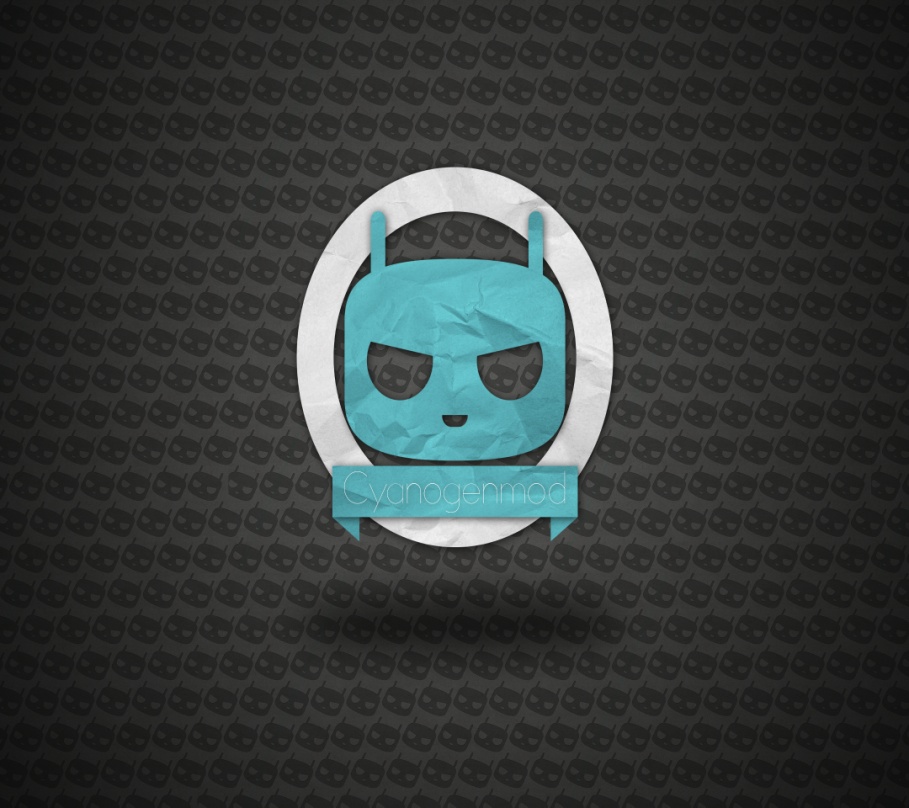 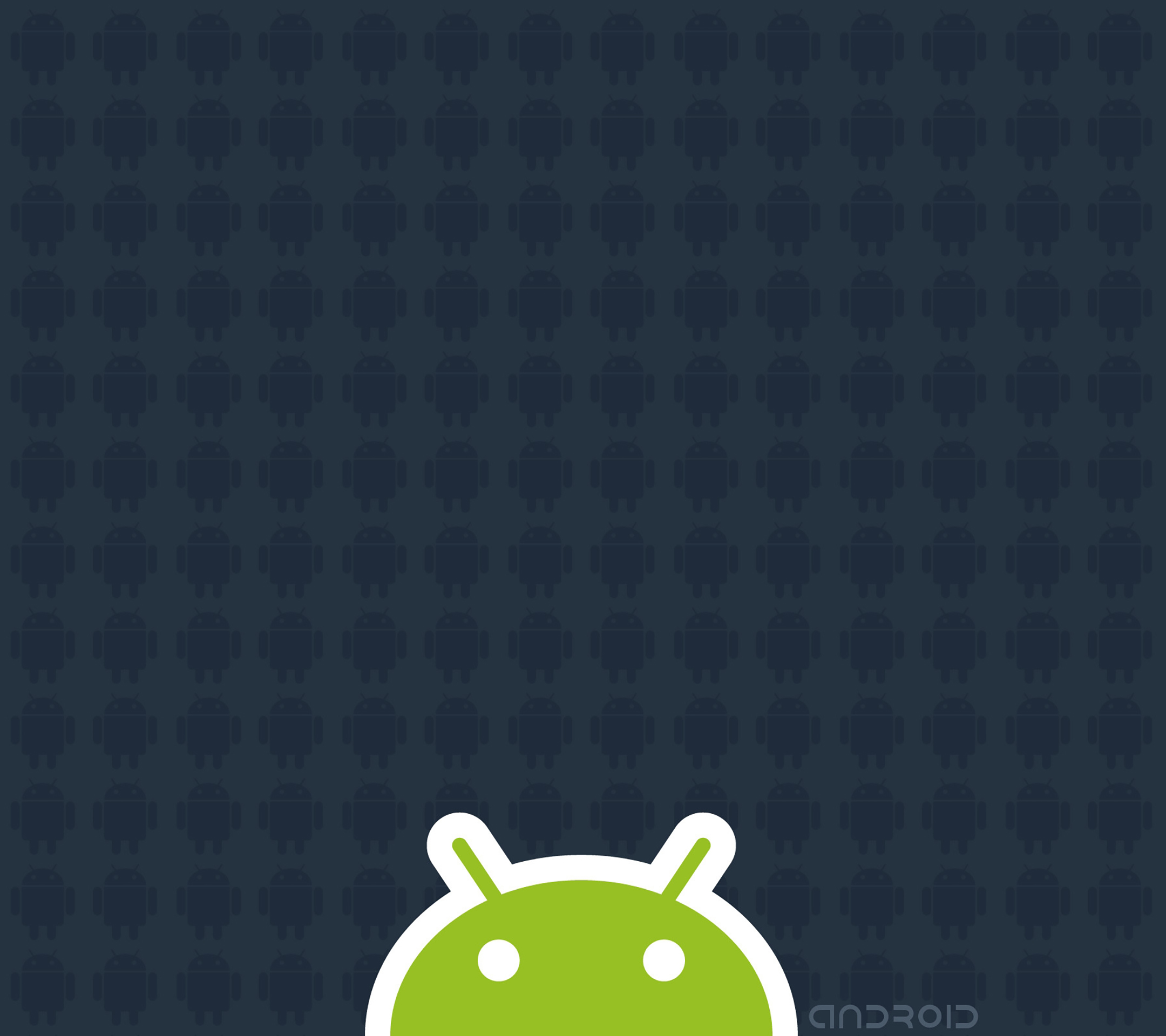 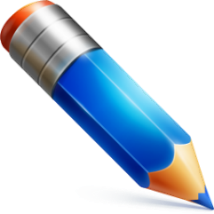 الريكفري
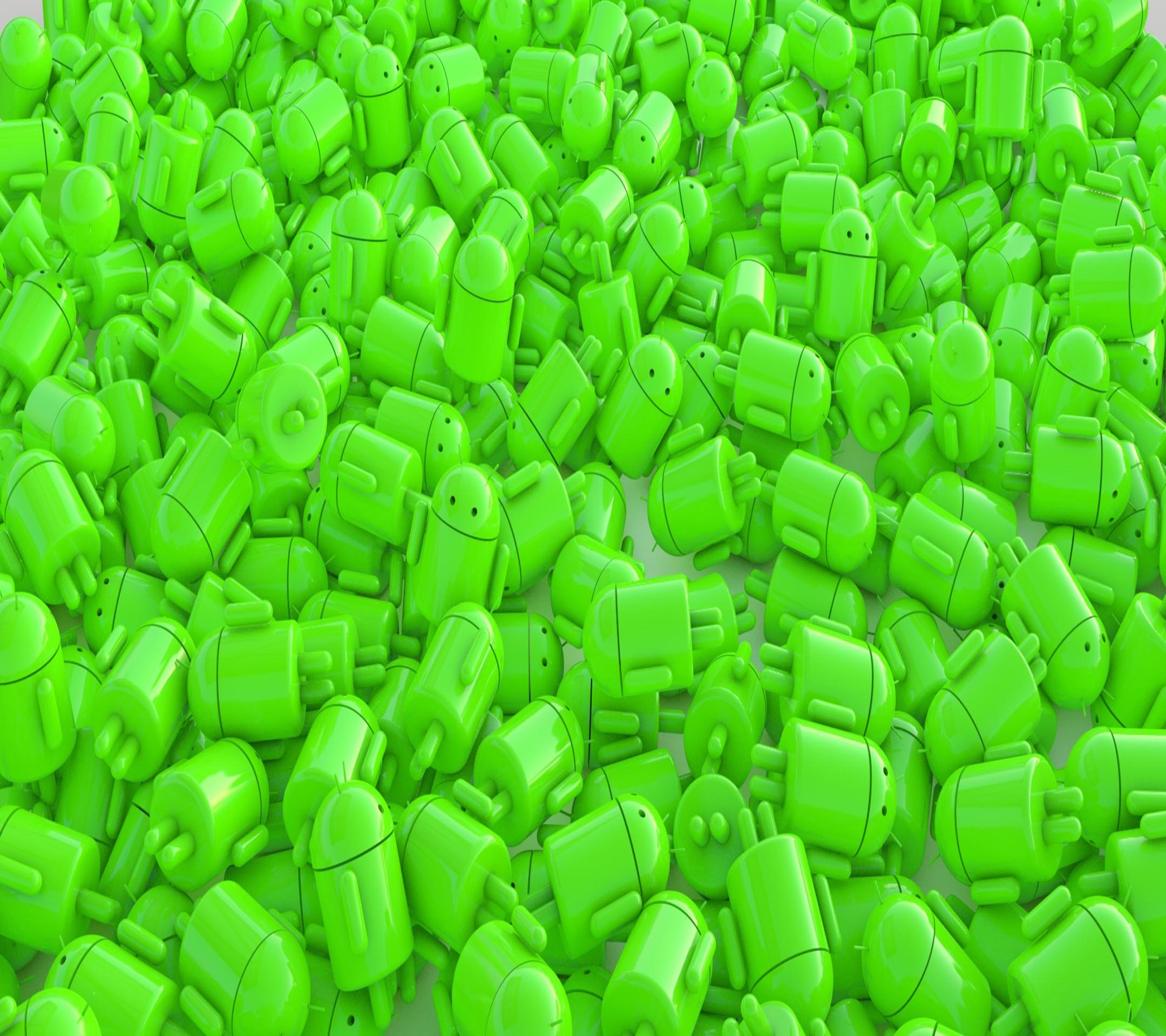 الريكفري :
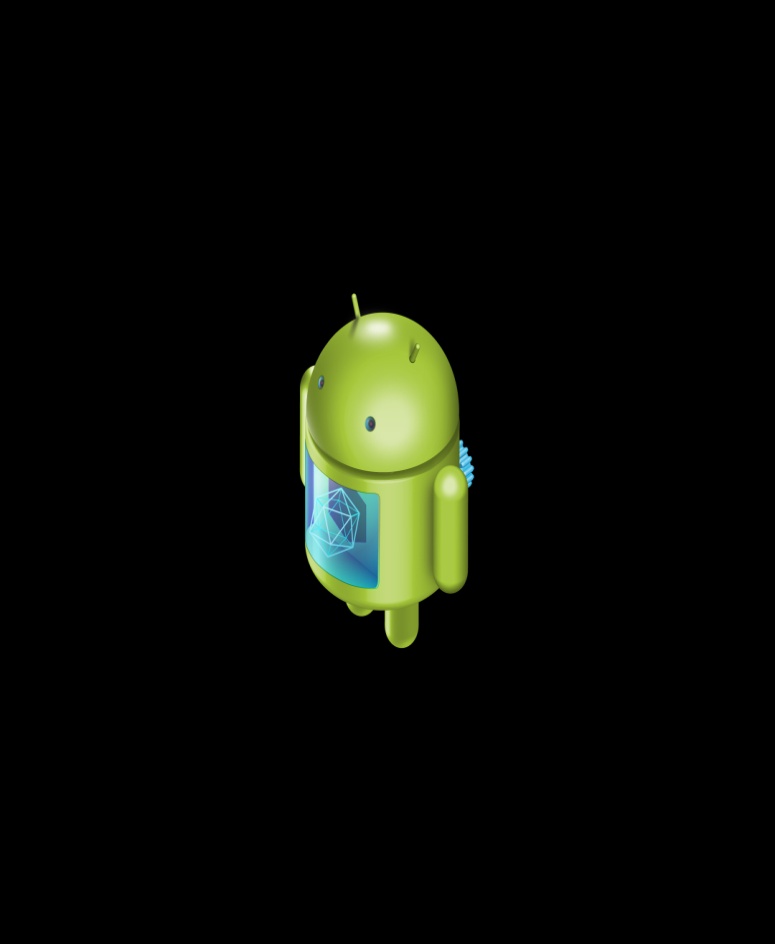 يساعدك بعمل باك اب وريستور من الجهاز وتثبيت ملفات وتعقب الجهاز و حذف بعض ملفاته الاساسية و تعمل له سوفتير كامل و عدم استرجاع ل الملفات المحذوفة, و باستطاعتك تحديد موقعه اذا تمت سرقته.
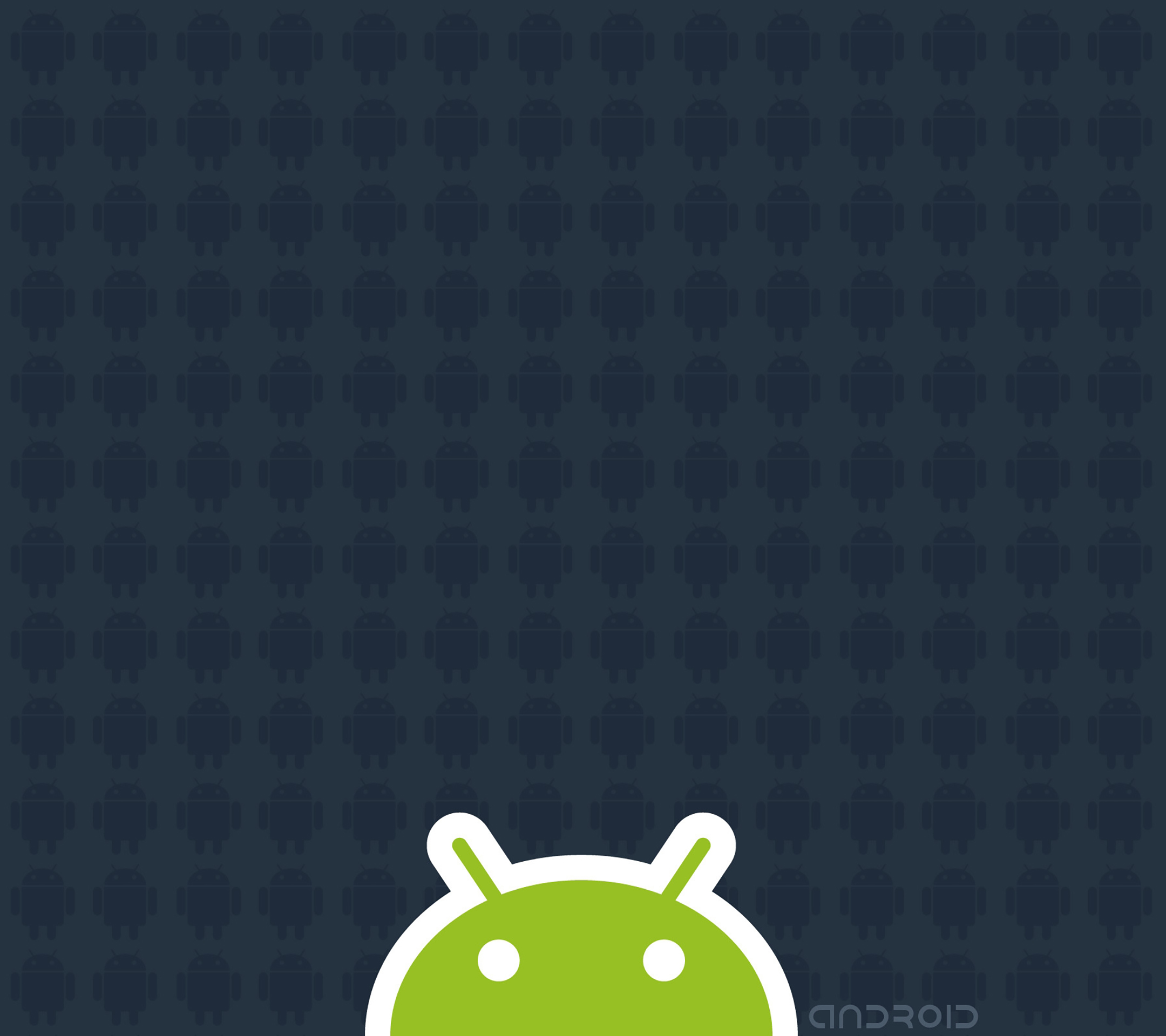 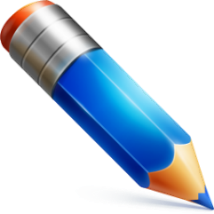 الكيرنال
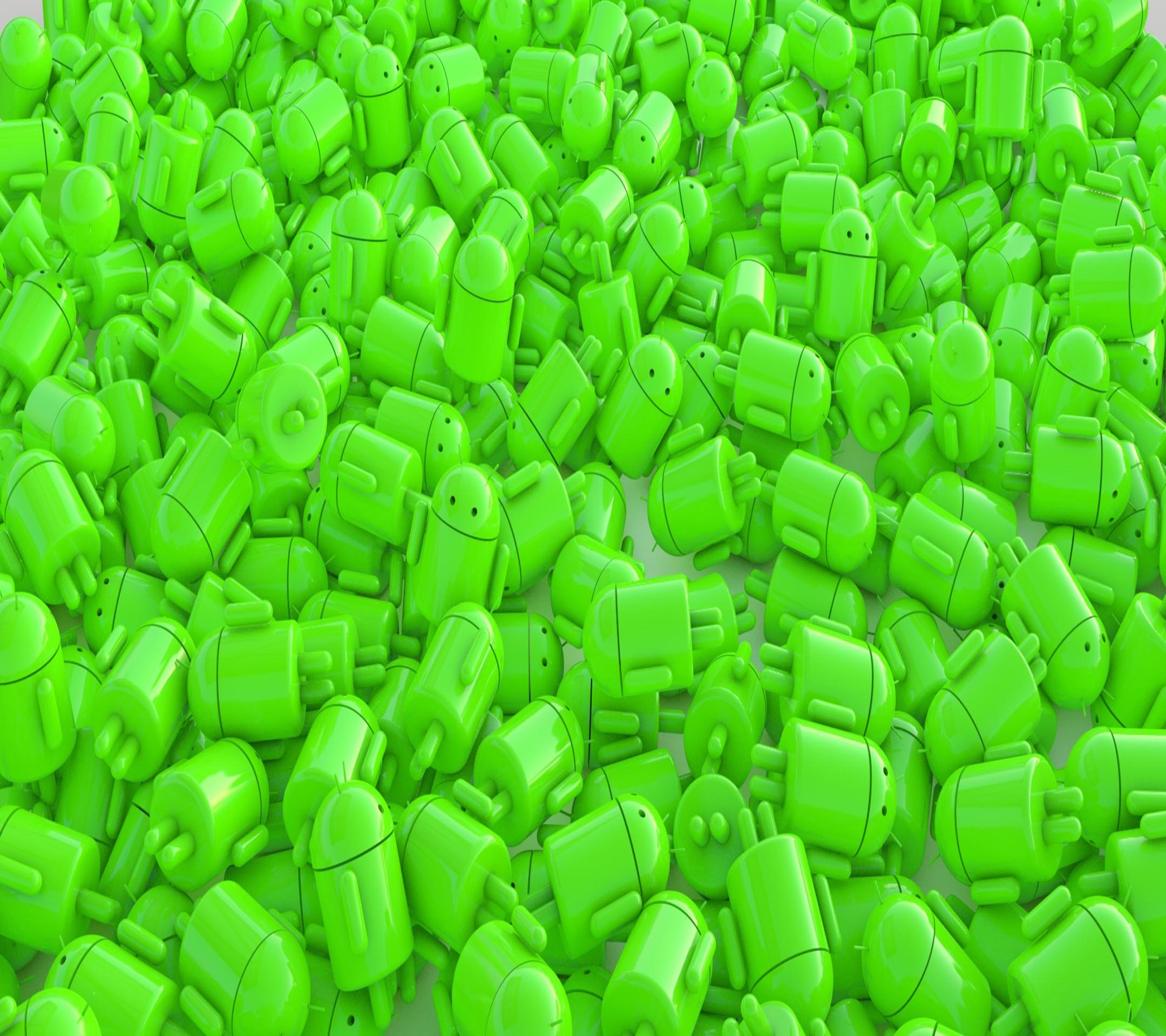 الكيرنل :
هو الكود اللي يعرف النظام على قطع الجهاز الهاردوير ويرفع من صلاحيات استعمالها .
وطبعاً لا يستطيع احد تغييره الا المطورين المحترفين. 
لان أي خطأ تقوم به قد يعمل على اتلاف البورد كاملا و يصبح الجهاز قطعا من الخردة  .
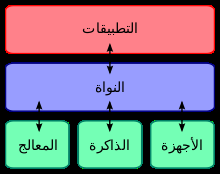 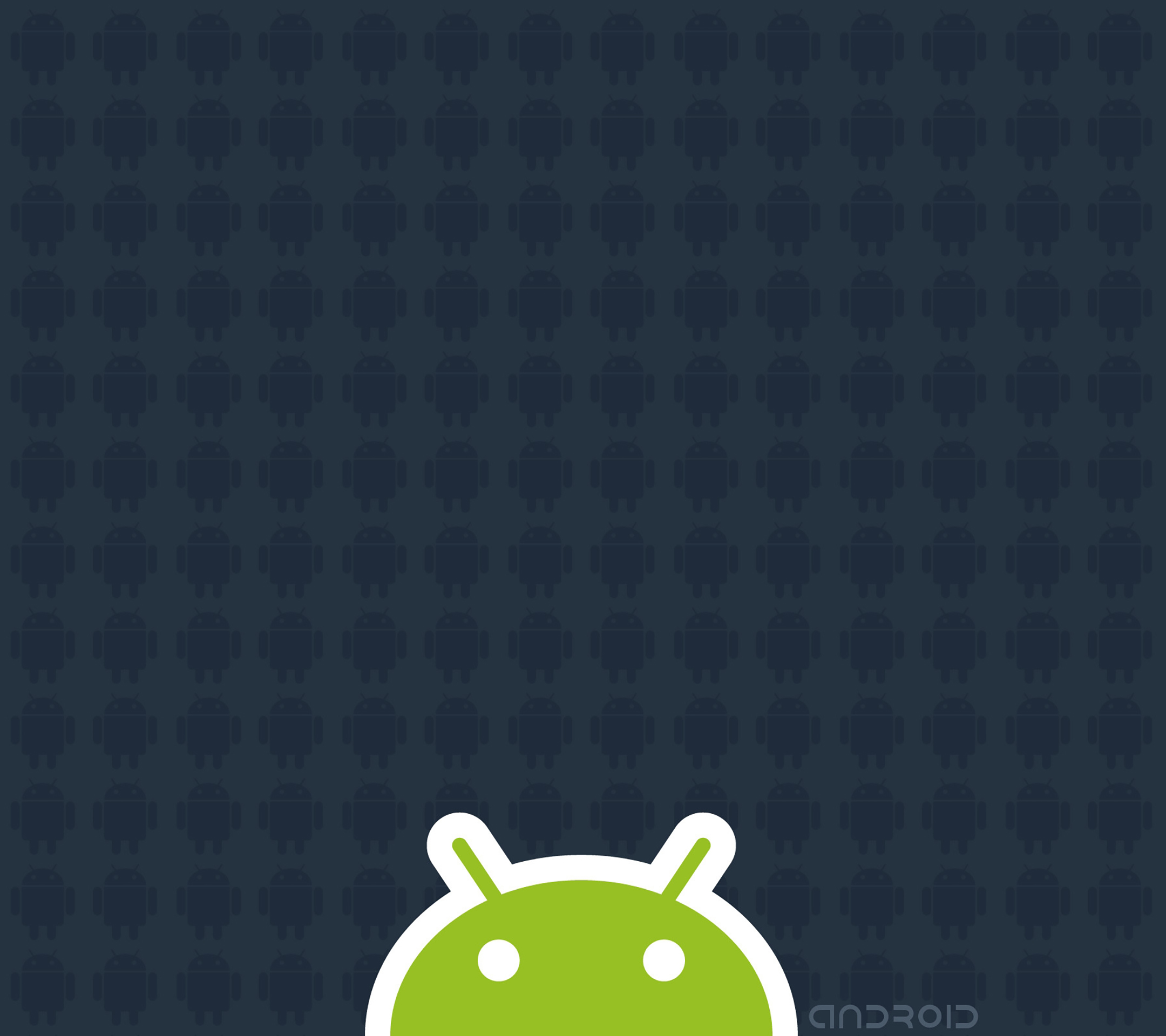 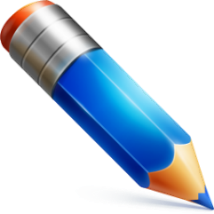 البوتلودر
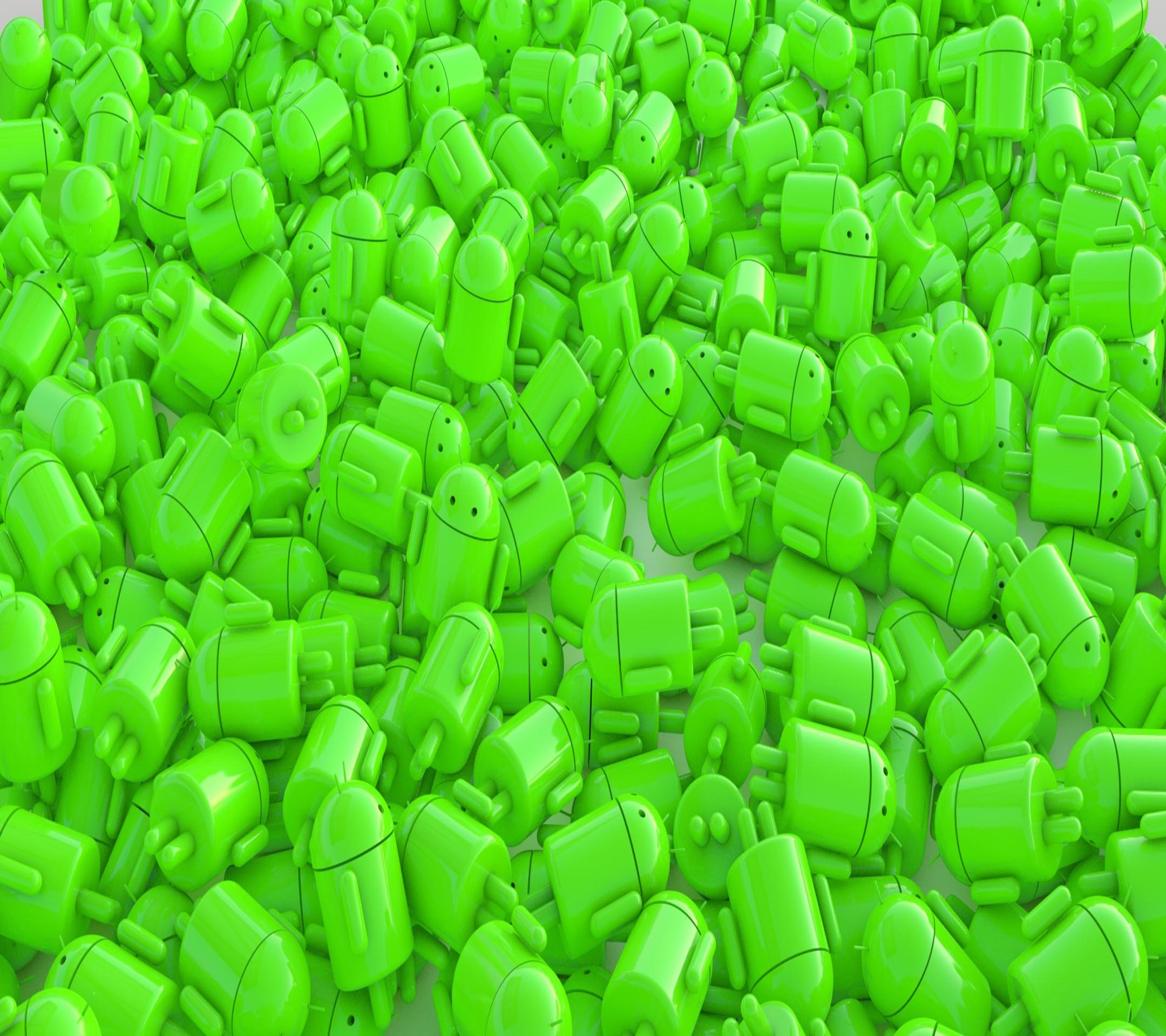 البوتلودر :
هو جدار الحمايه من الشركات وتستطيع فتحه بعدما تاخذ الرقم من موقع شركتك.
يعطيك صلاحيات كثيرة. 
و يلغي الضمان.
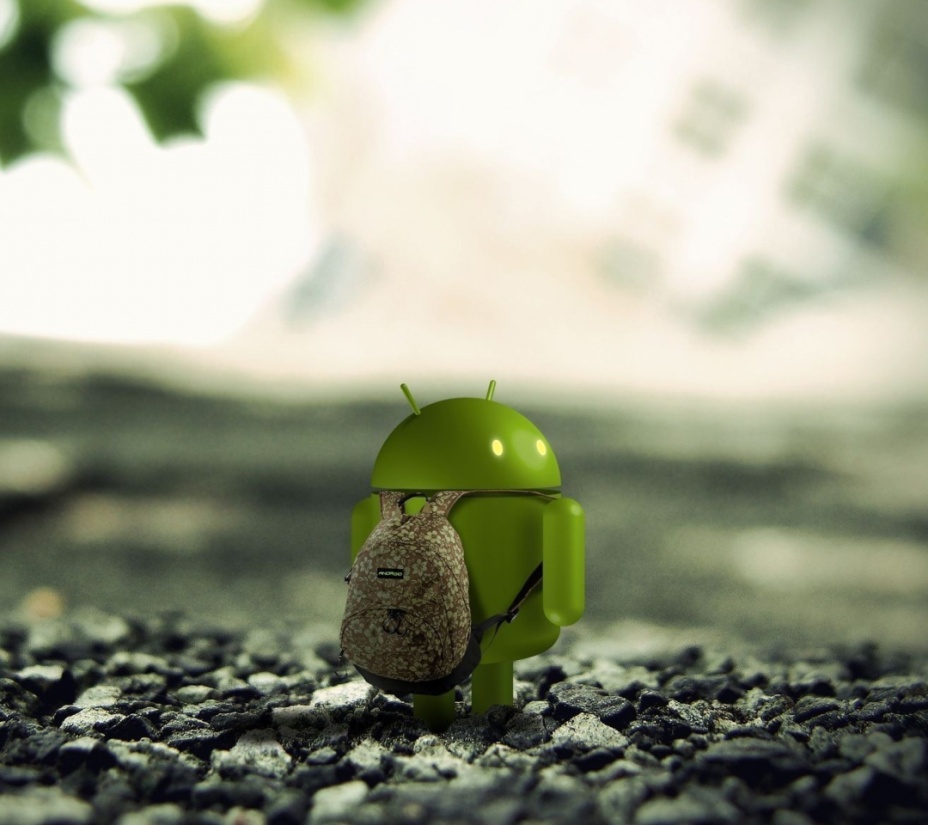 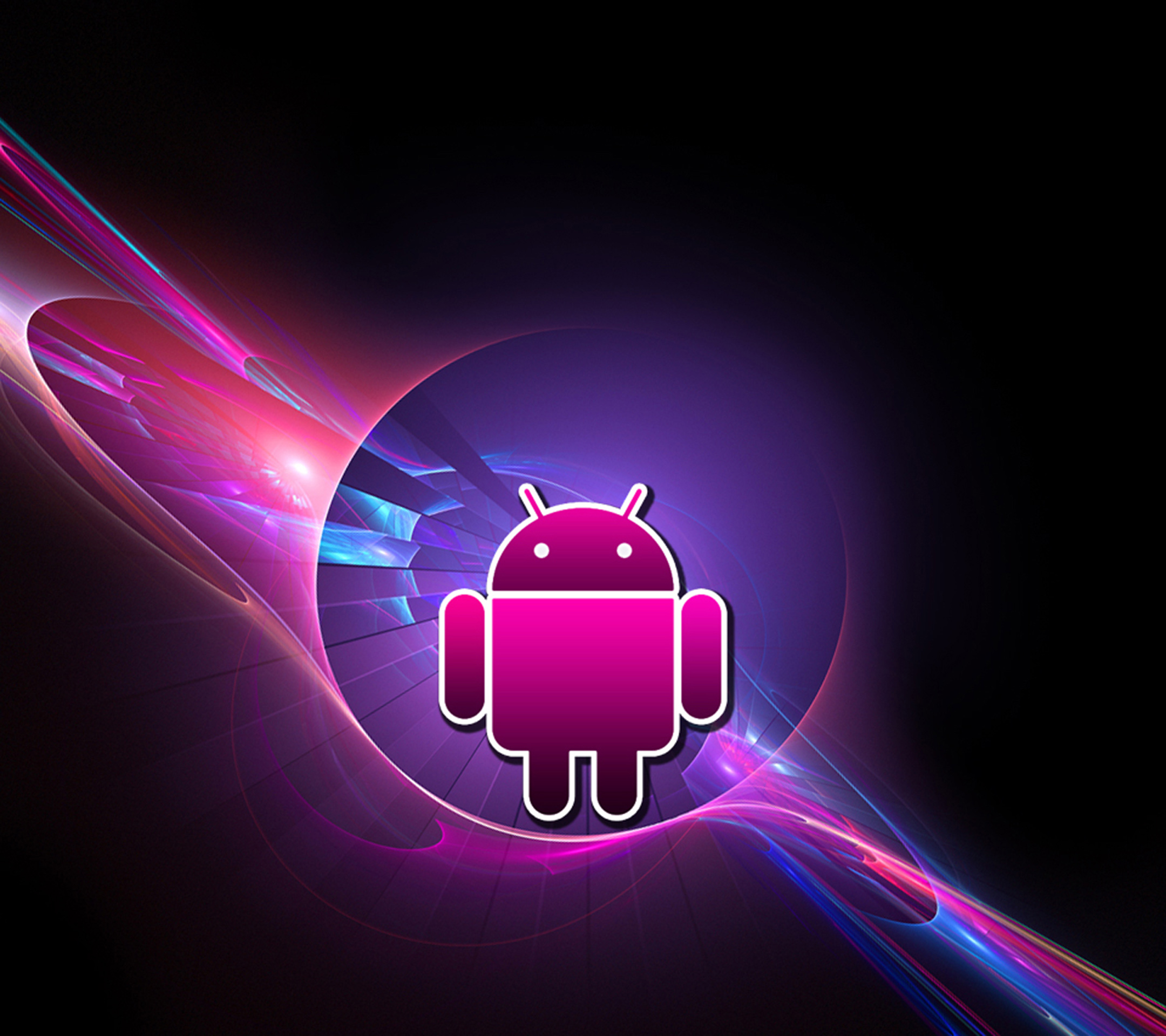 تمرين
ما هي اصدارات الاندرويد التي تم صنعها لجهازك وما هي الاصدارات الحديثة المتوقعه له؟
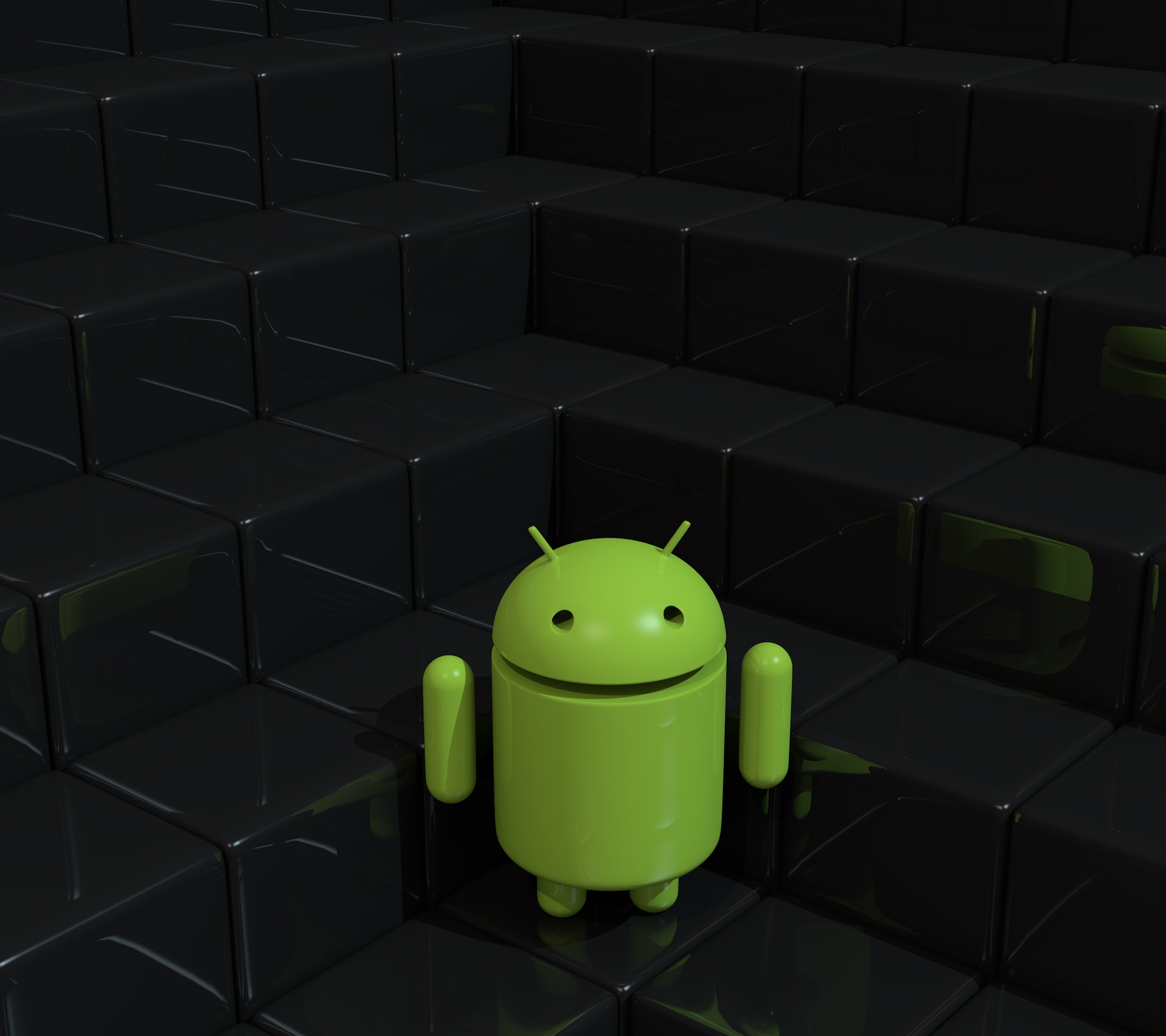 الوحدة التدريبية الثالثة
الماركت و أم لبرامج و المواقع
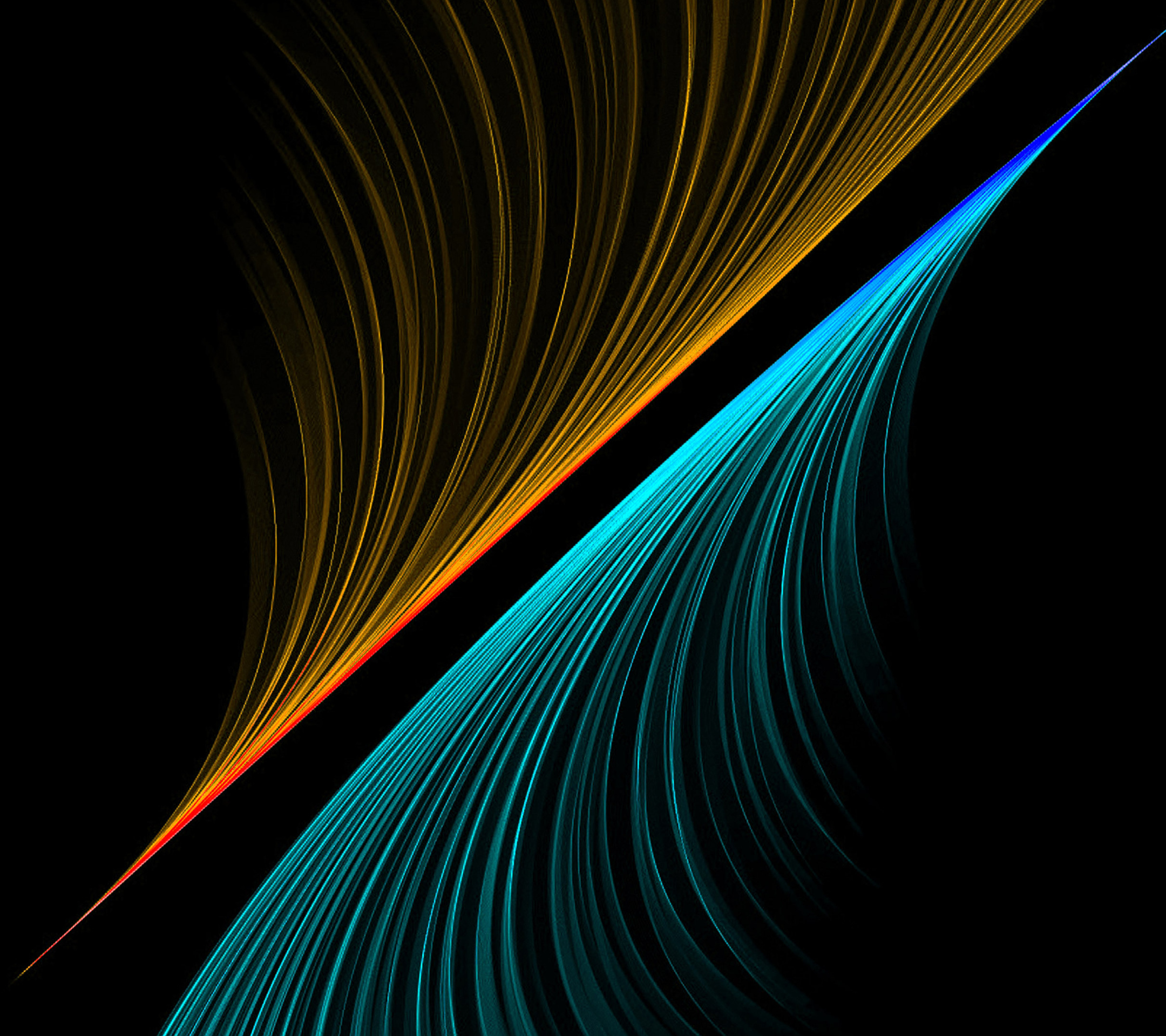 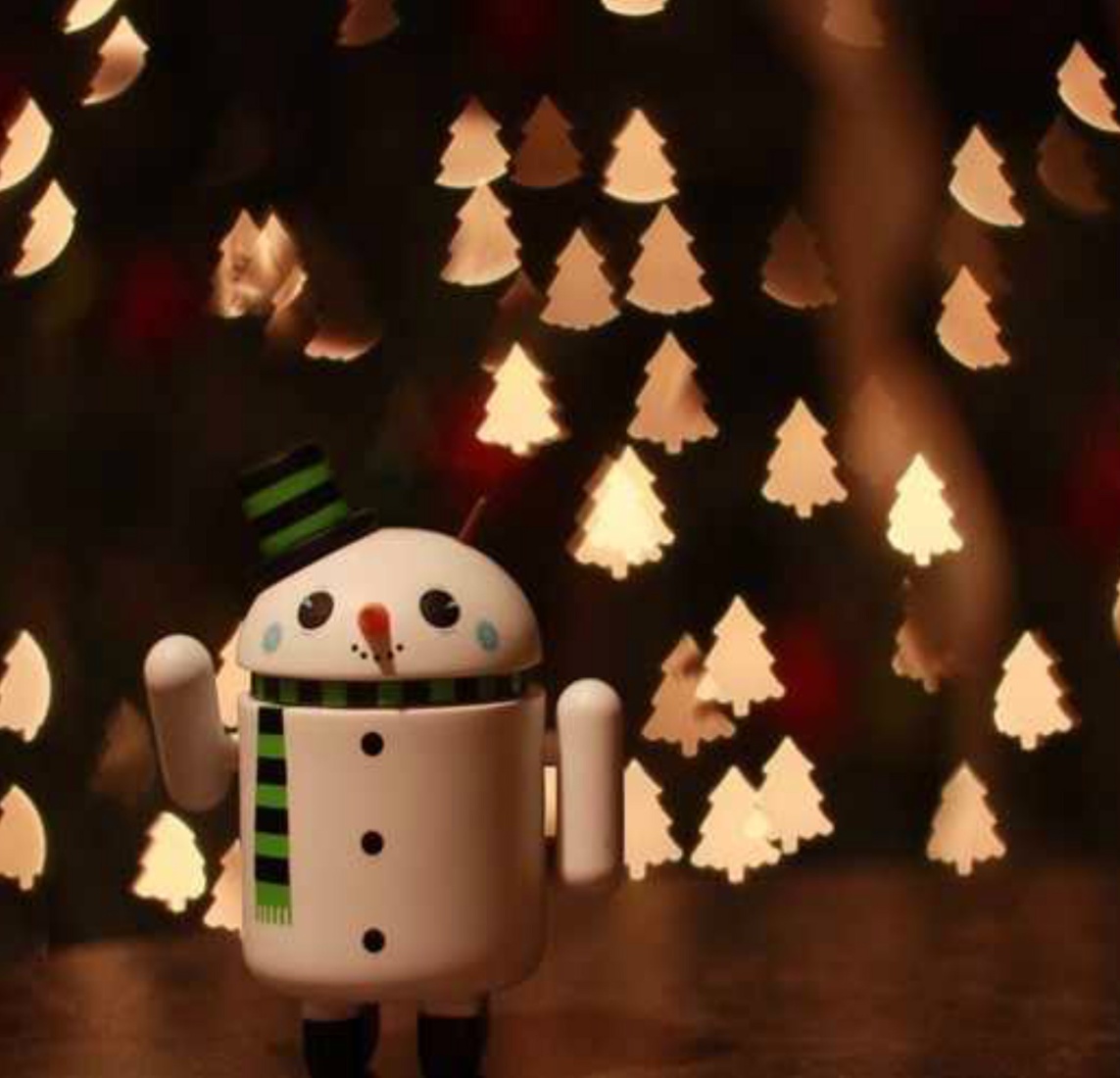 محتويات الوحدة التدريبية الثالثة
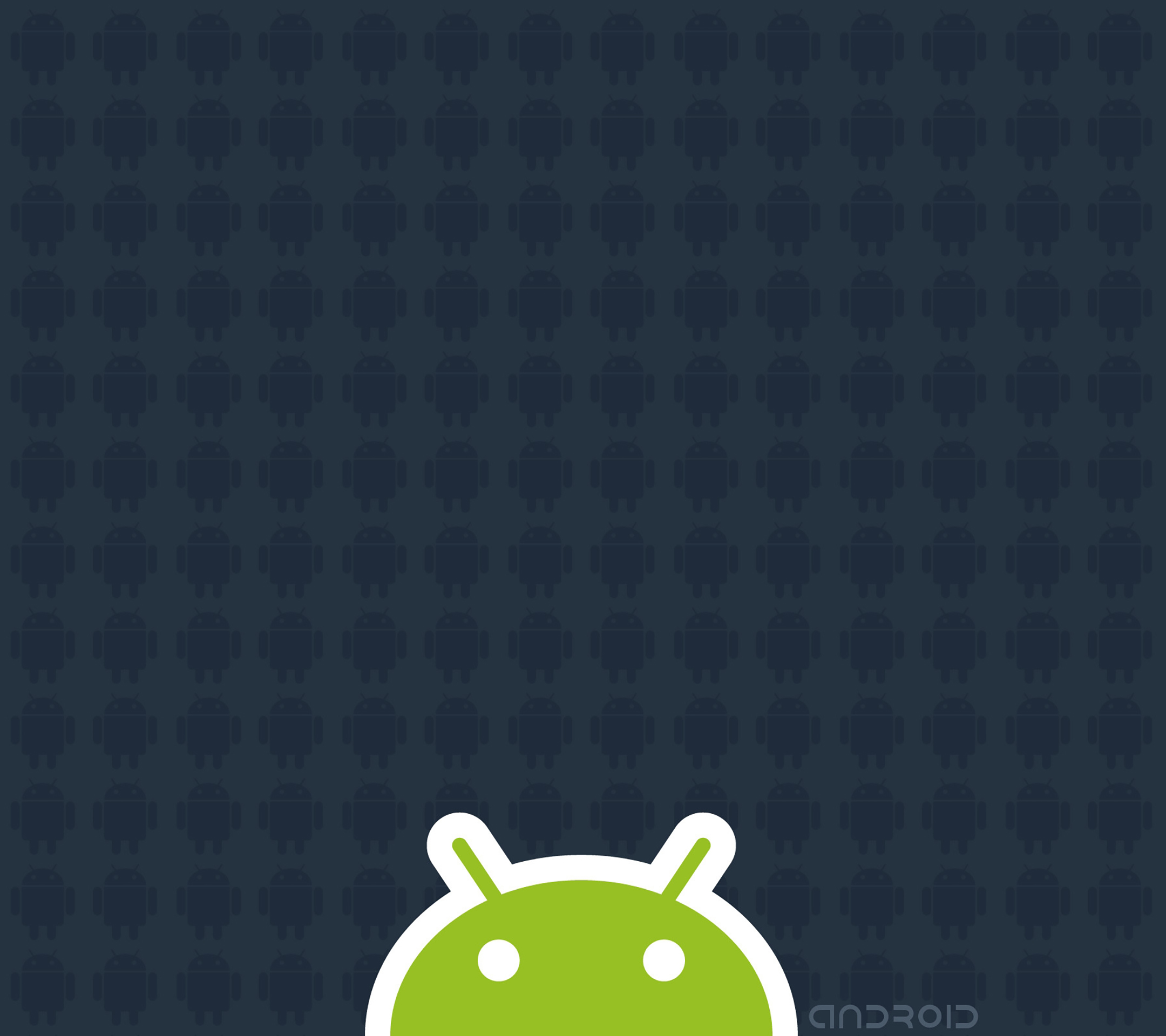 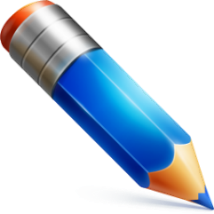 الماركت
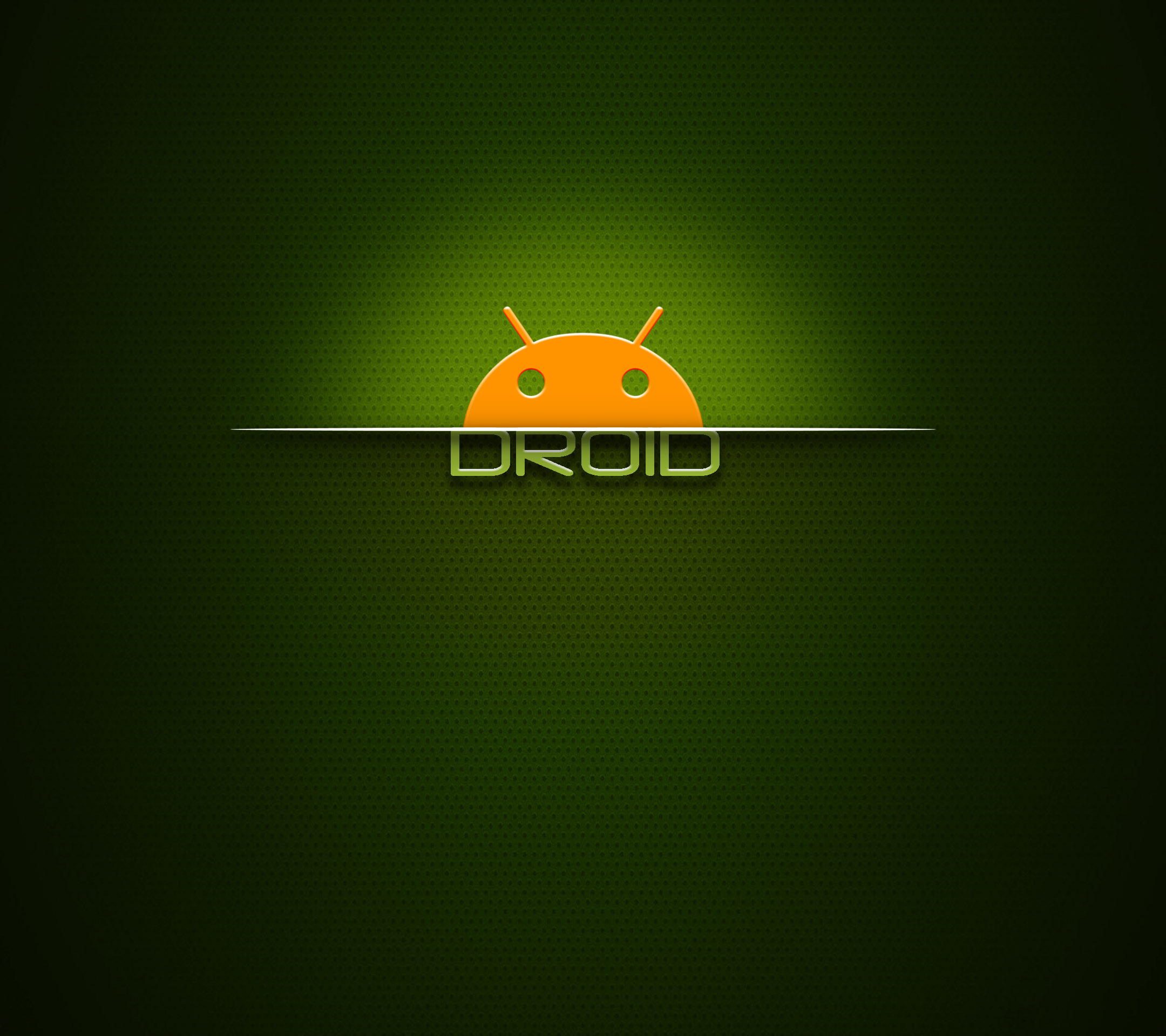 الماركت
متجر جوجل بلاي هو متجر على الويب للبرامج تديره جوجل لأجهزة أندرويد، التطبيق "Google play" مثبت على معظم أجهزة أندرويد، حتى اغسطس 2013 هناك 900,000 تطبيق وجدت في المتجر. جوجل لديها العديد من البرامج في المتجر منها Googles وEarth وSkymap وBBM
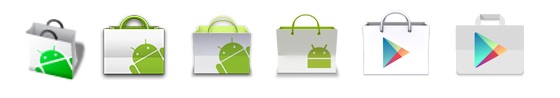 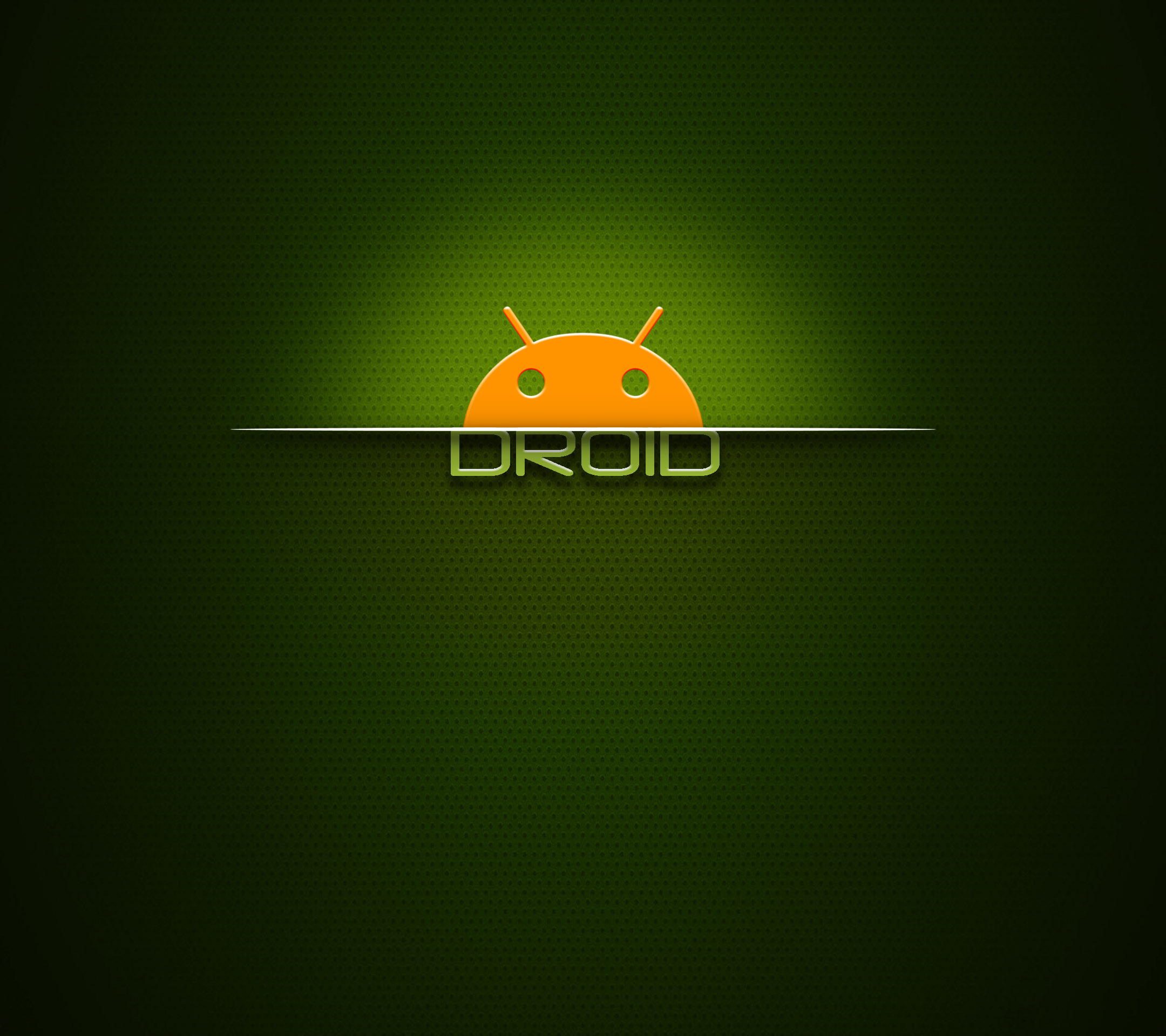 أشهرها :
Play Store
Aptoide
9App
Apk4Fun
Mobogine
#1 Market
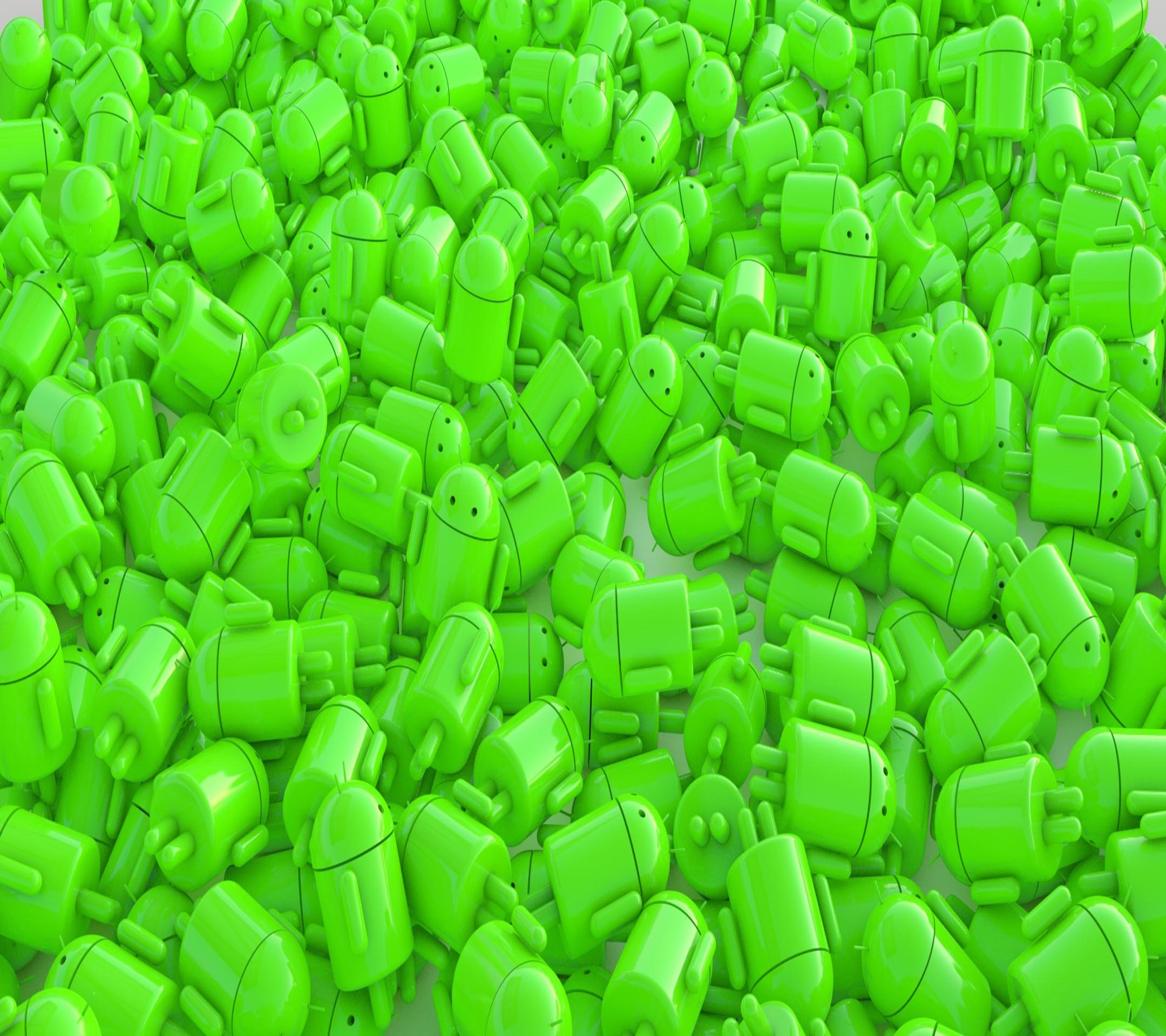 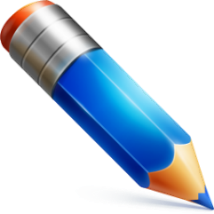 اشهر برامج جوجل
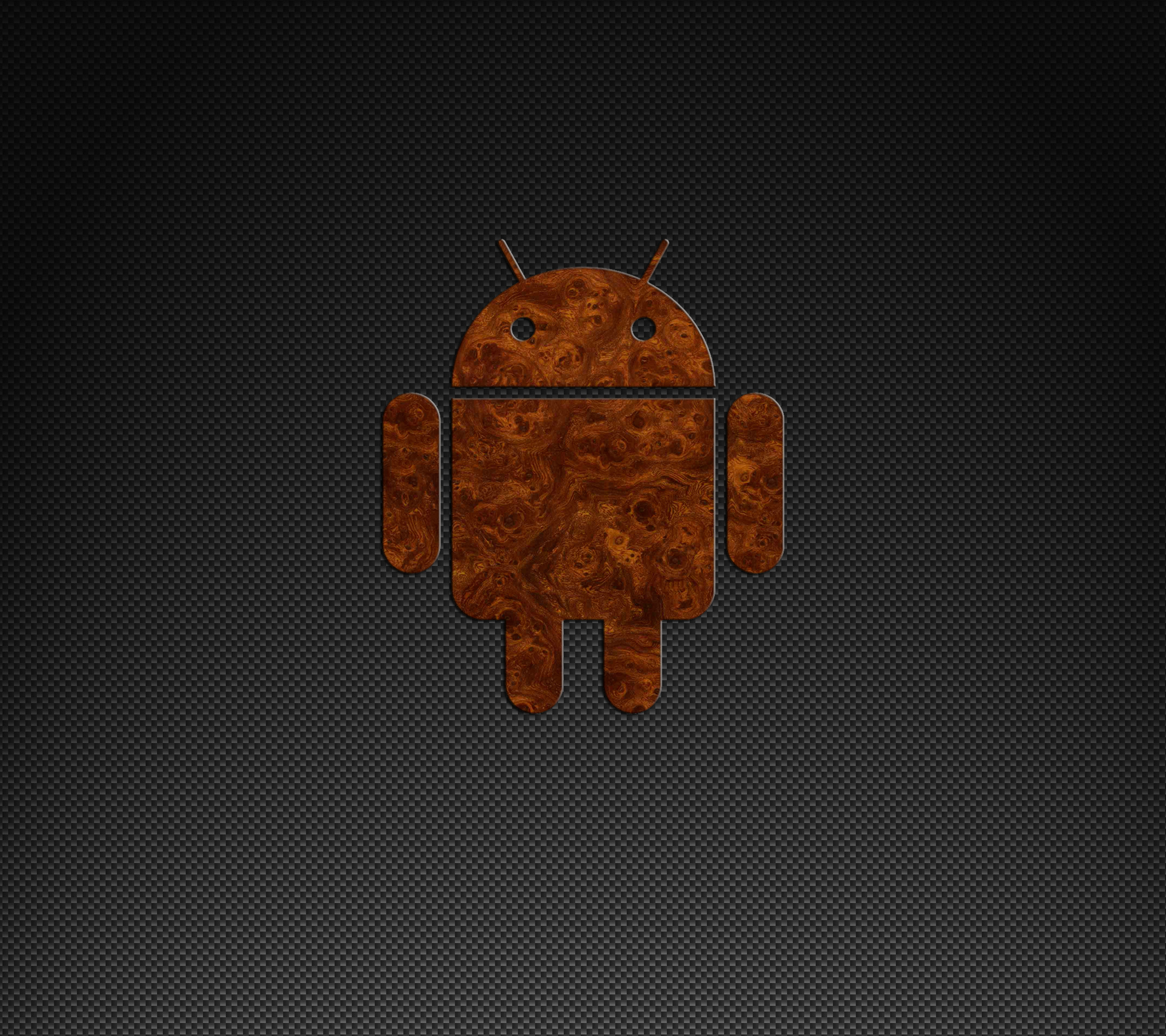 أشهرها :
Google maps
Gmail
Buzz
Google talk
Goggles
Google calendar
Google cotacts
Google earth
Google sky map
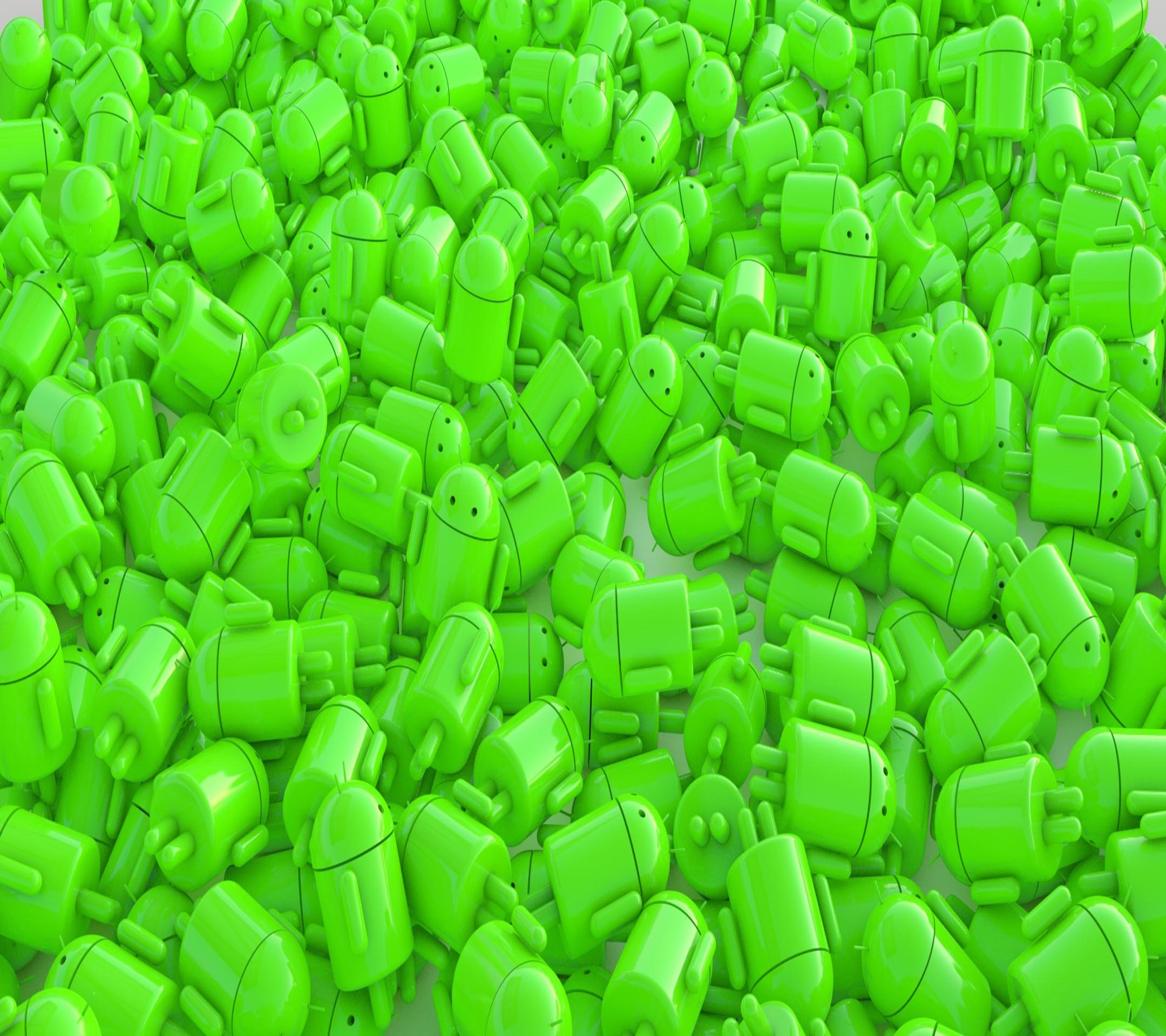 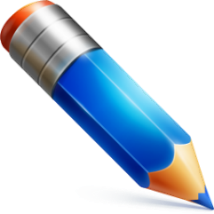 اشهر المواقع
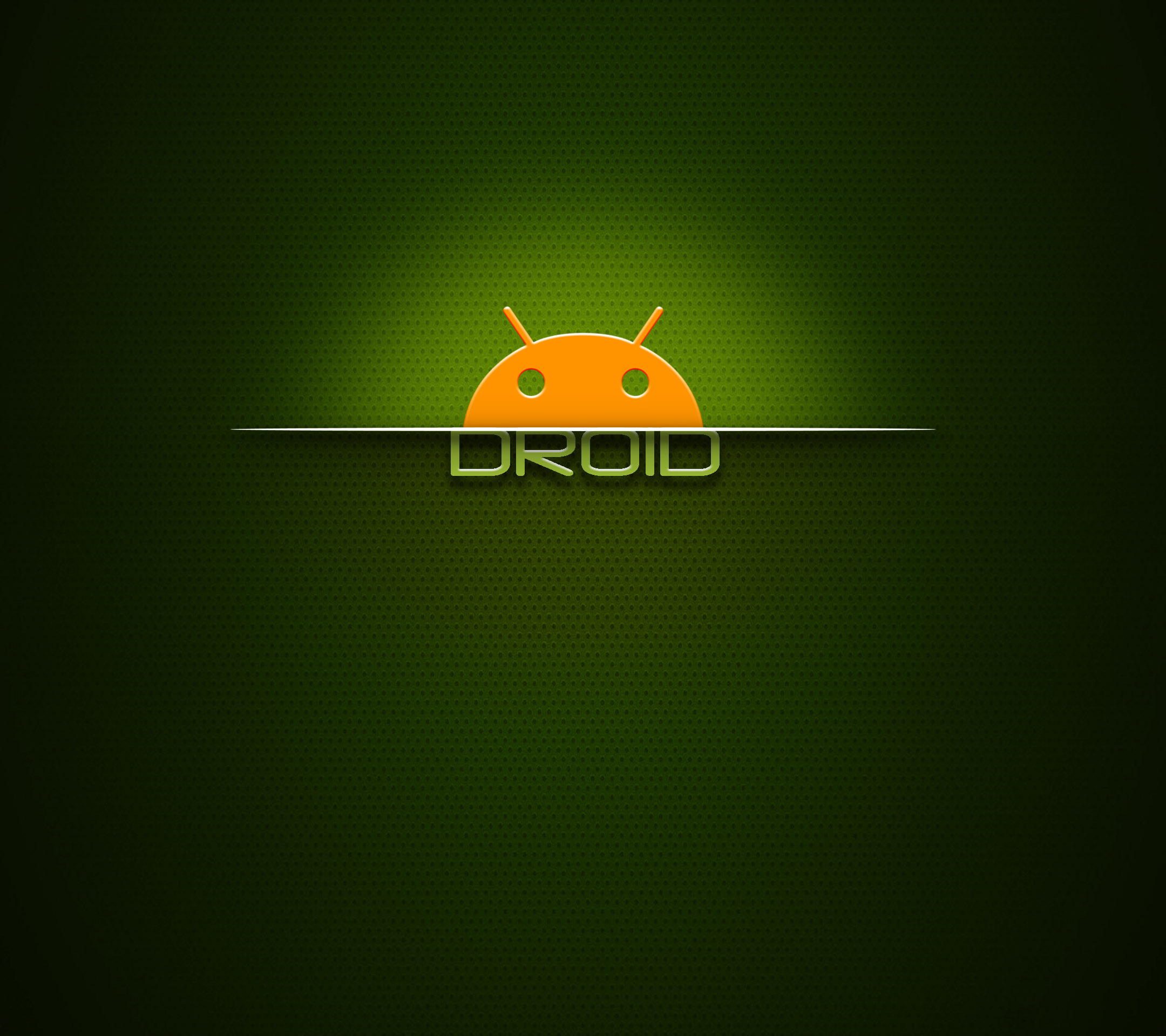 أشهرها :
Android.com
XDA-developers.com
Androidcentral.com
Arandroid.com